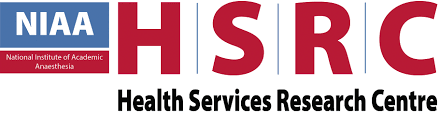 COVID-19 and its impact on surgeryOutlook for day case major knee surgery
By:
Justin Kua 
NIAA HSRC Clinical Research Fellow
MPhil/PhD Student at UCL
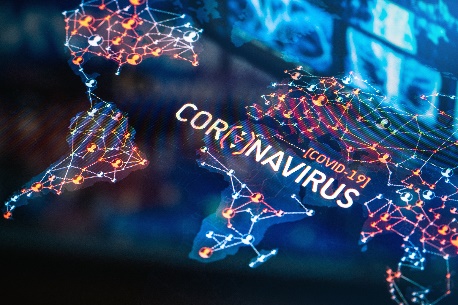 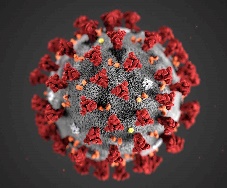 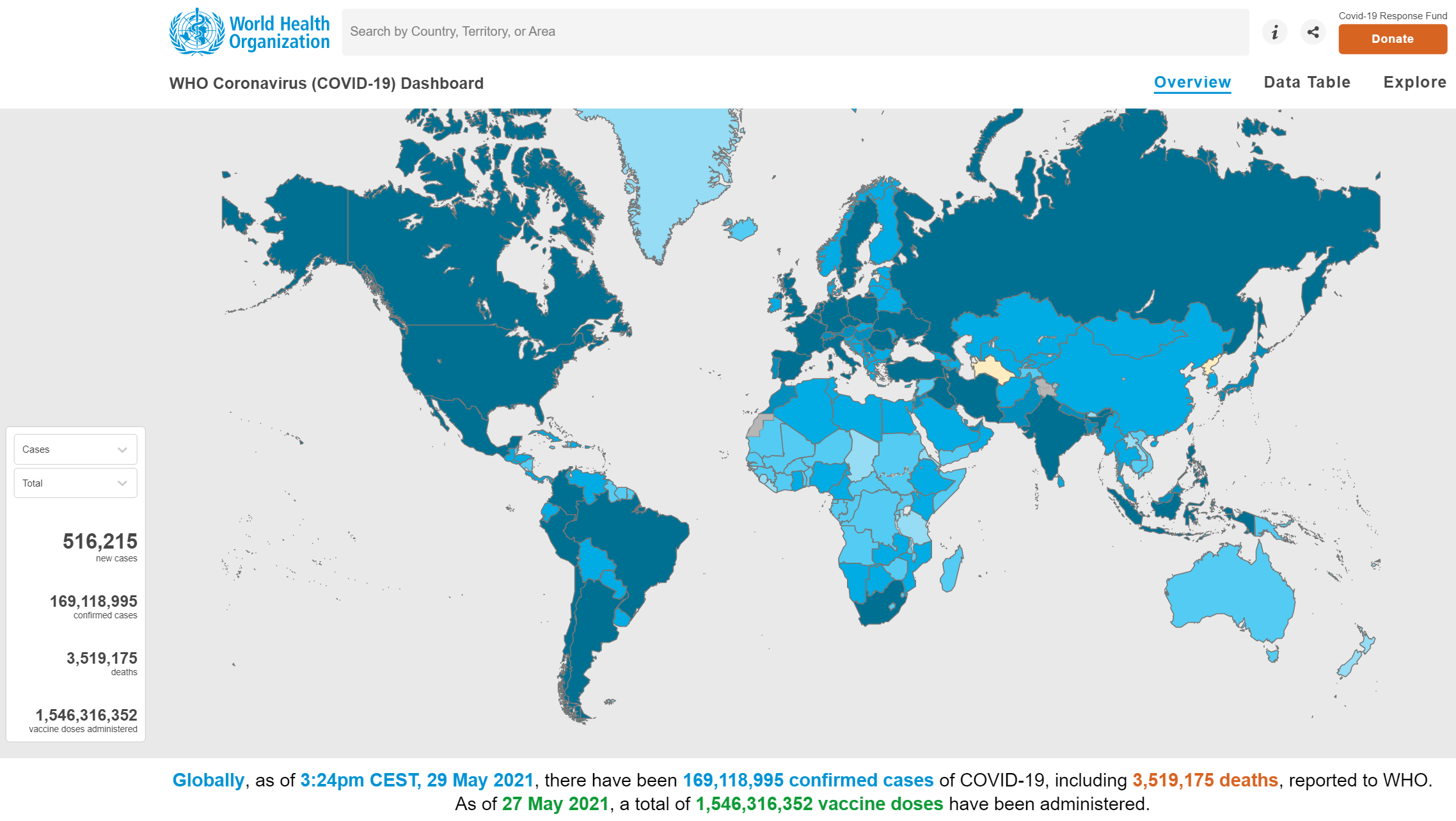 Conflicts of interest
None to declare.
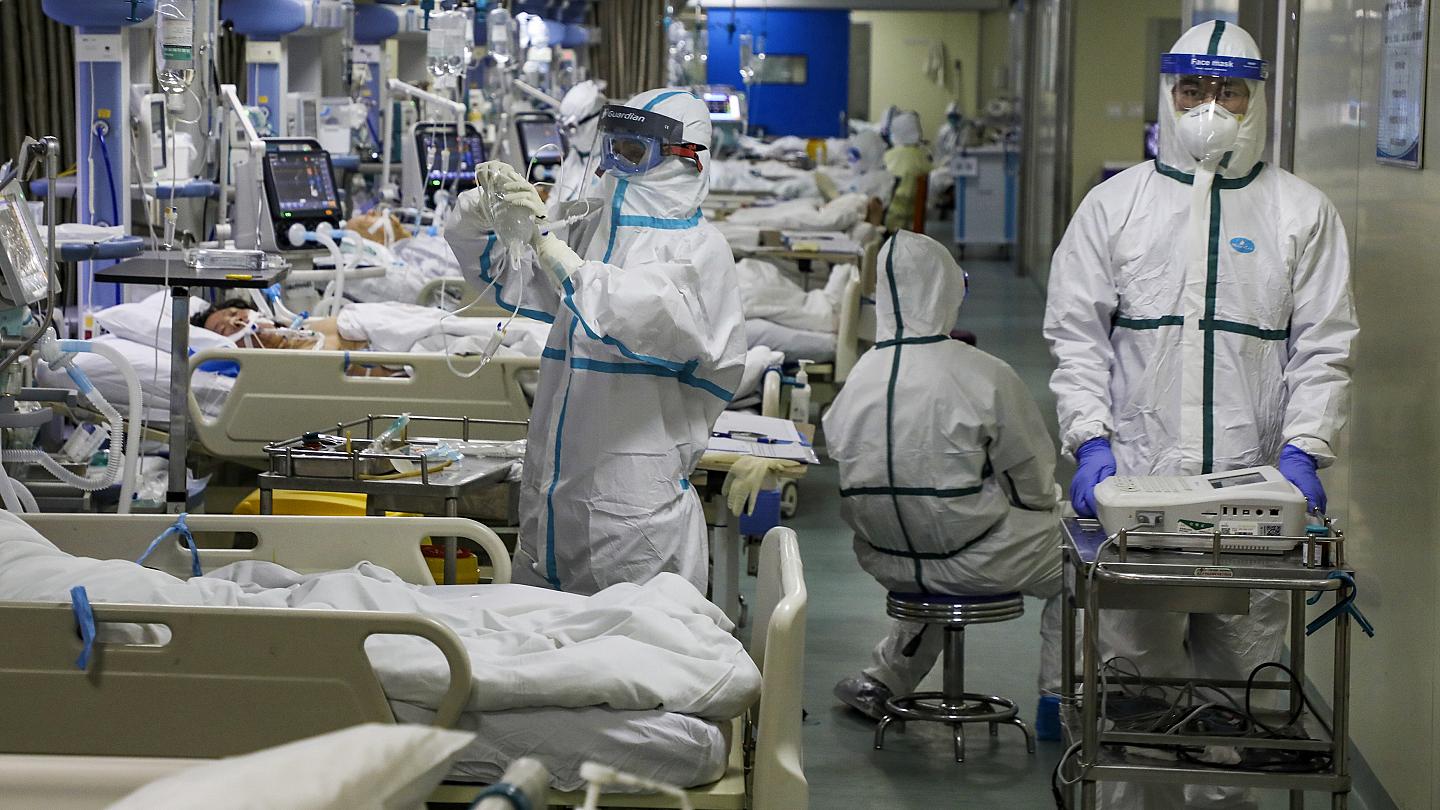 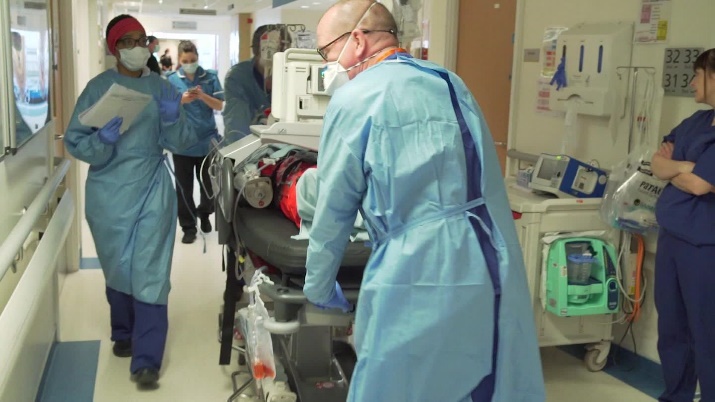 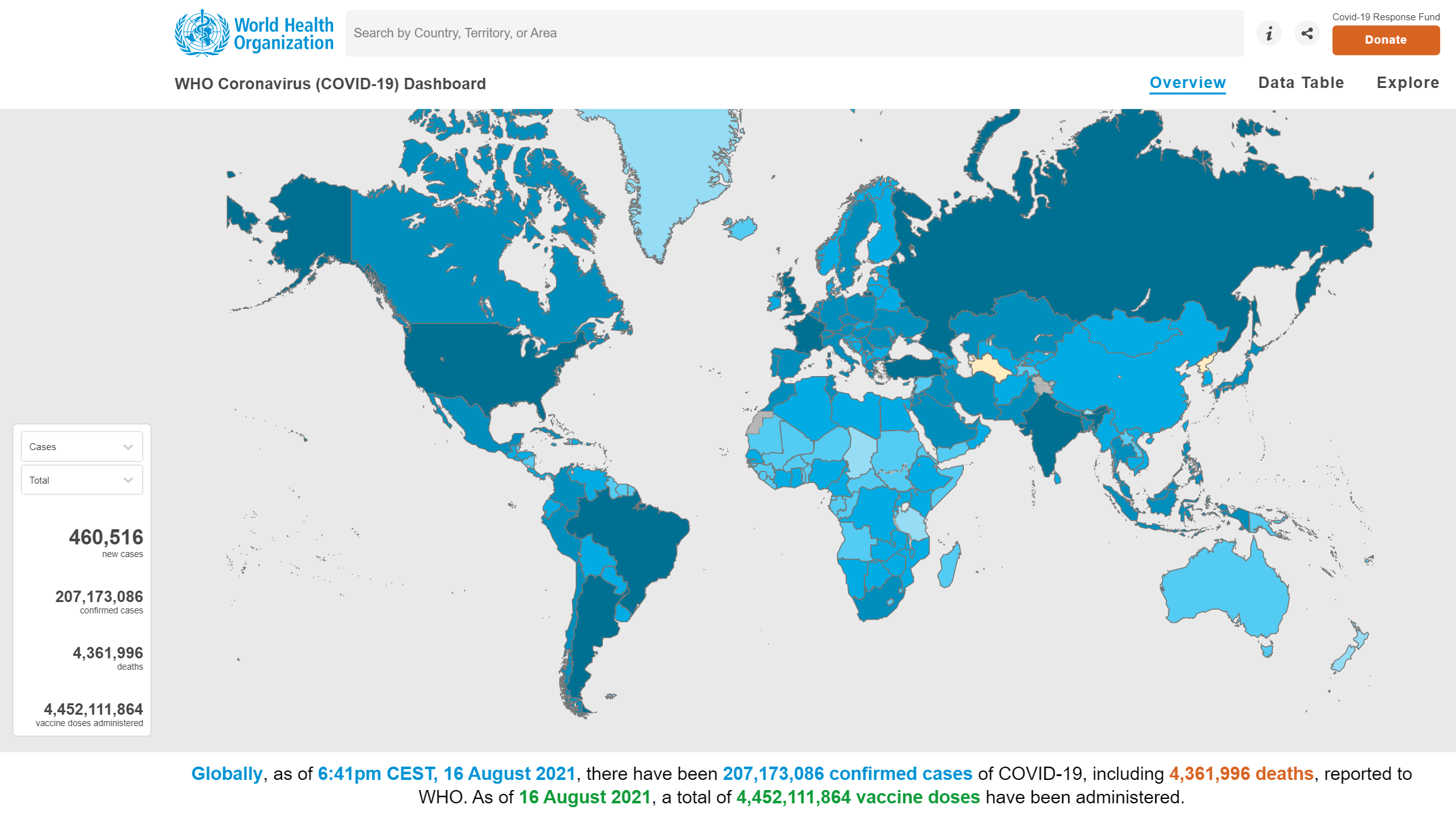 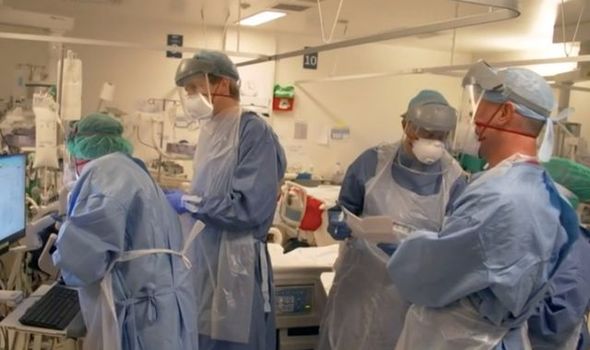 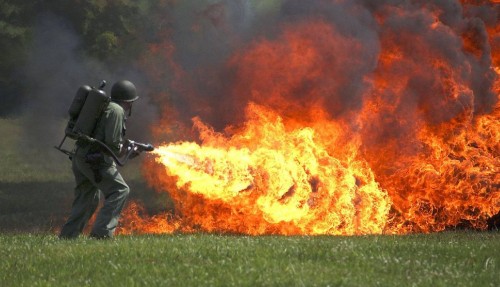 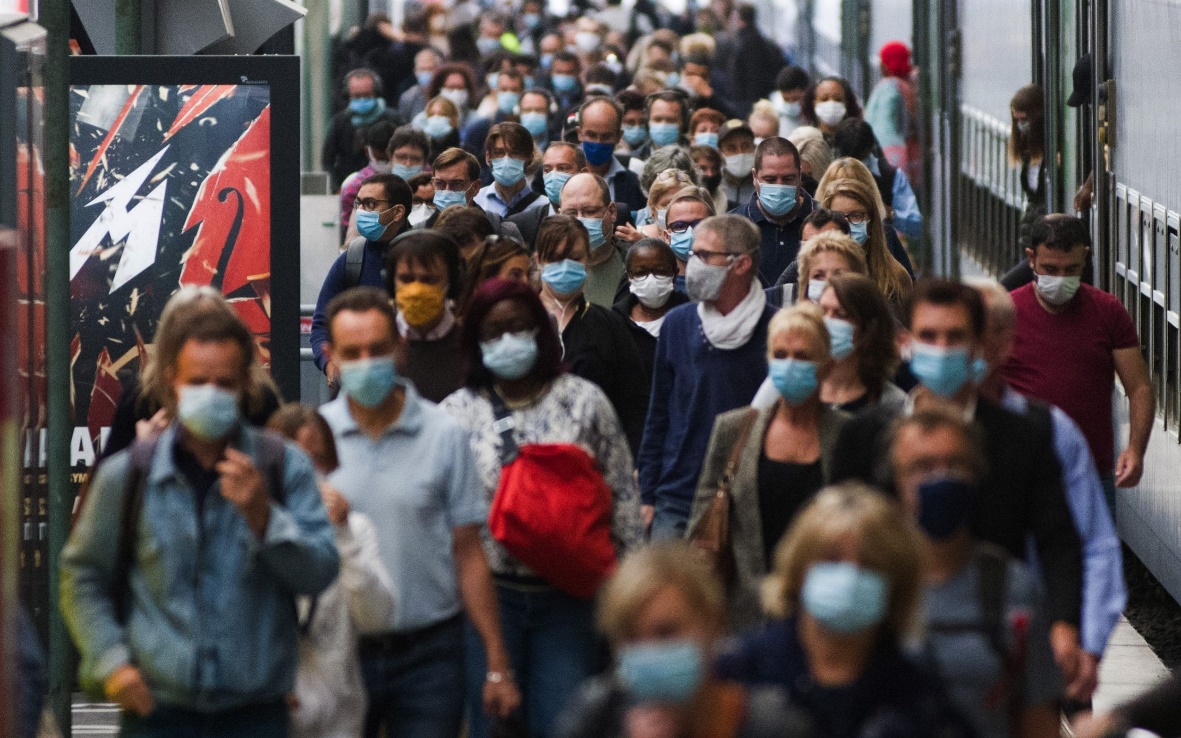 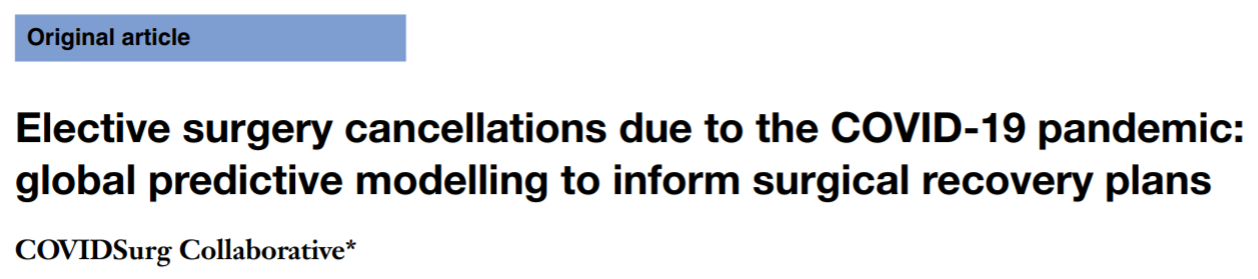 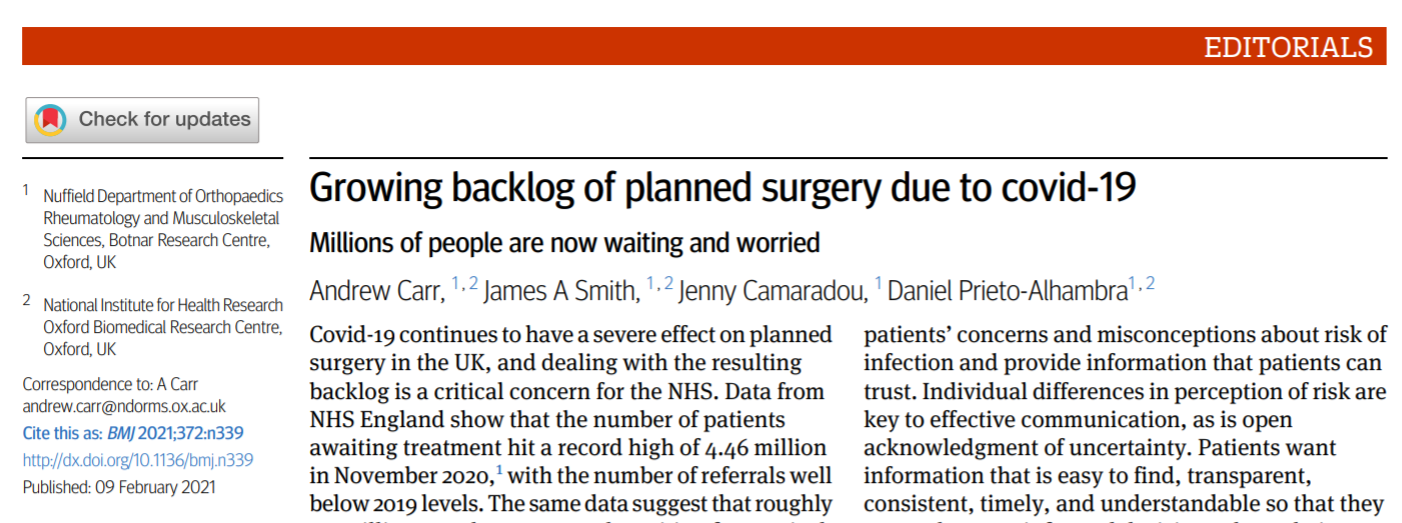 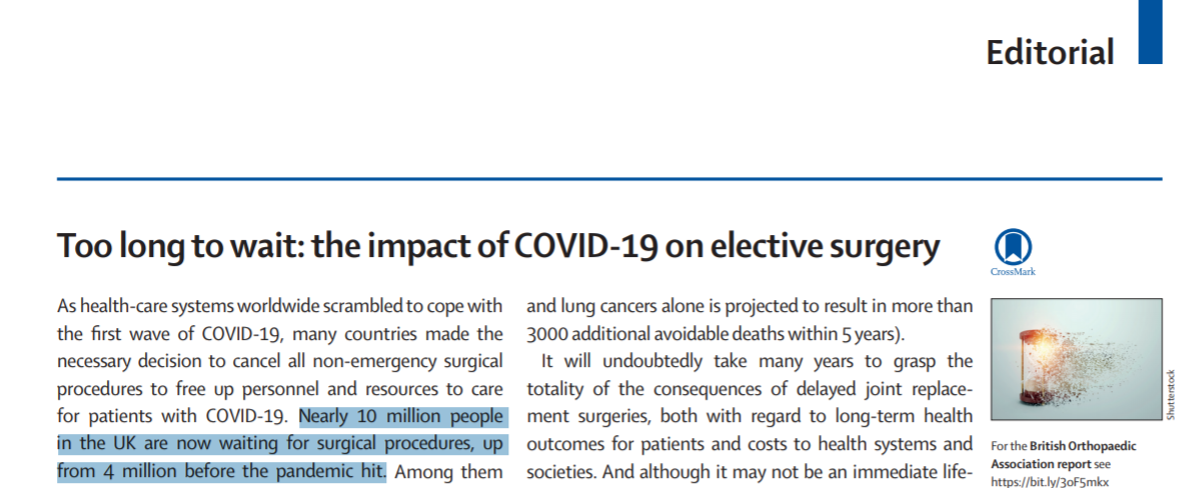 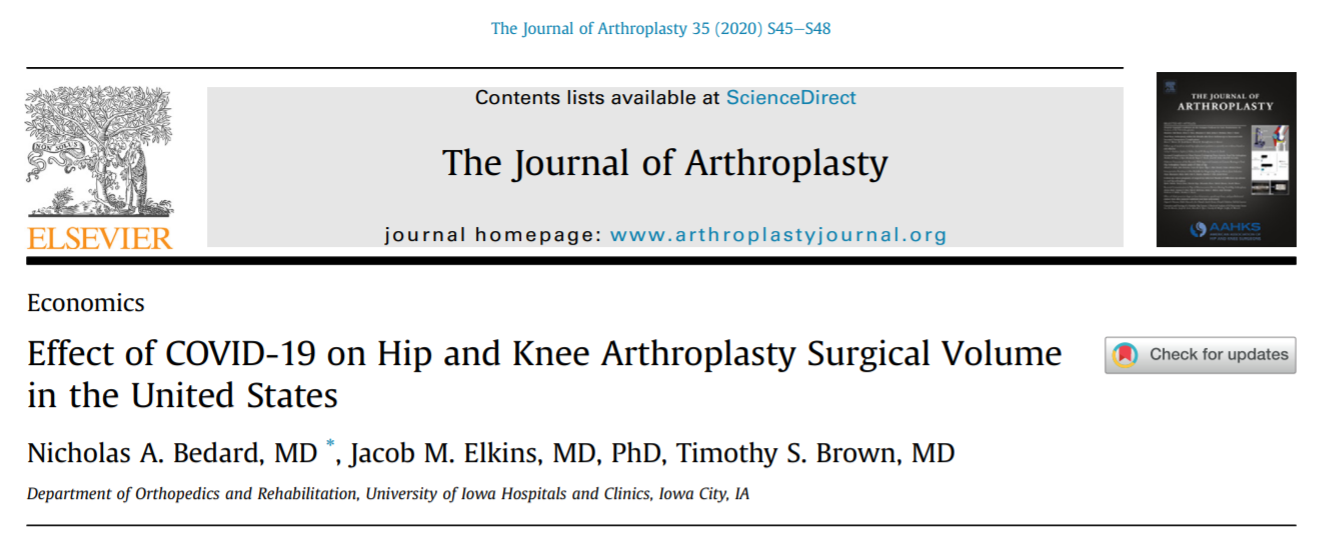 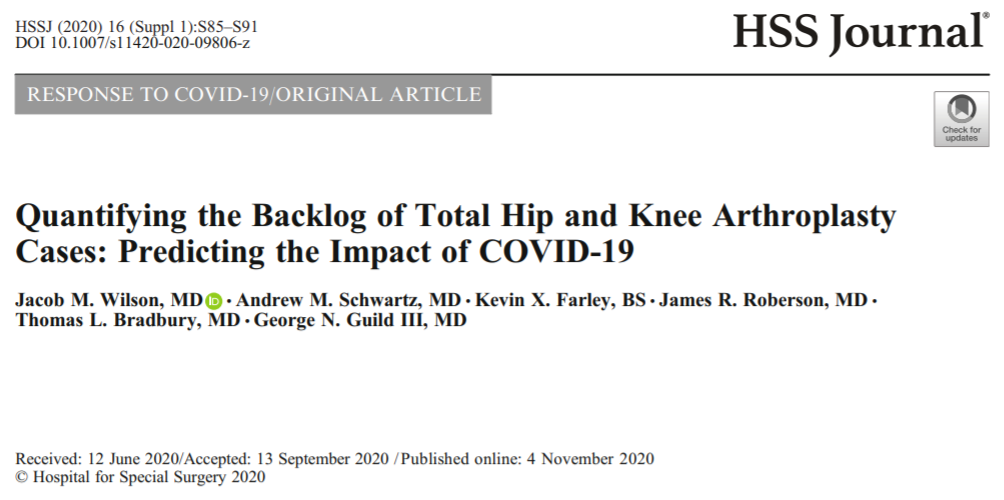 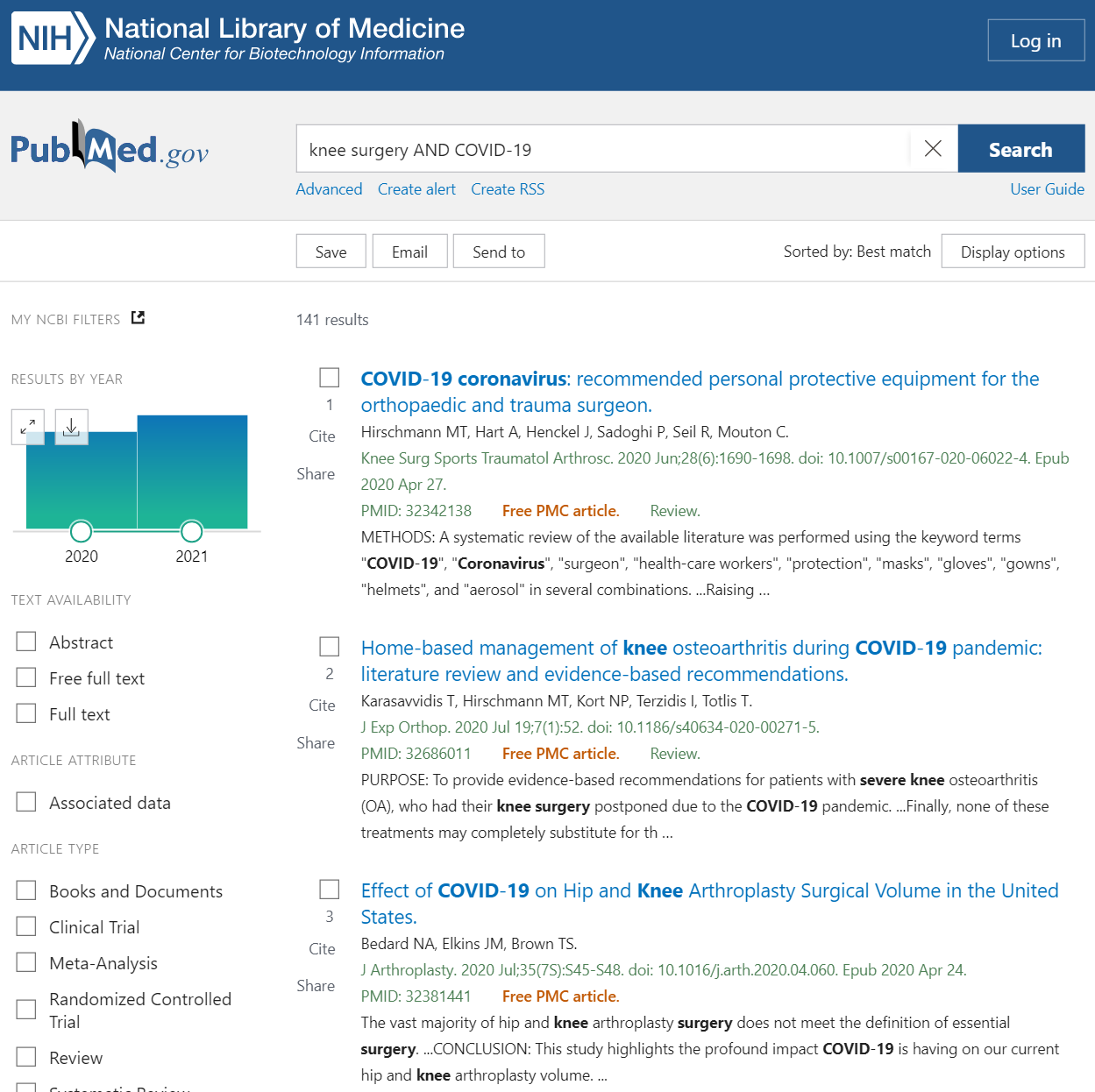 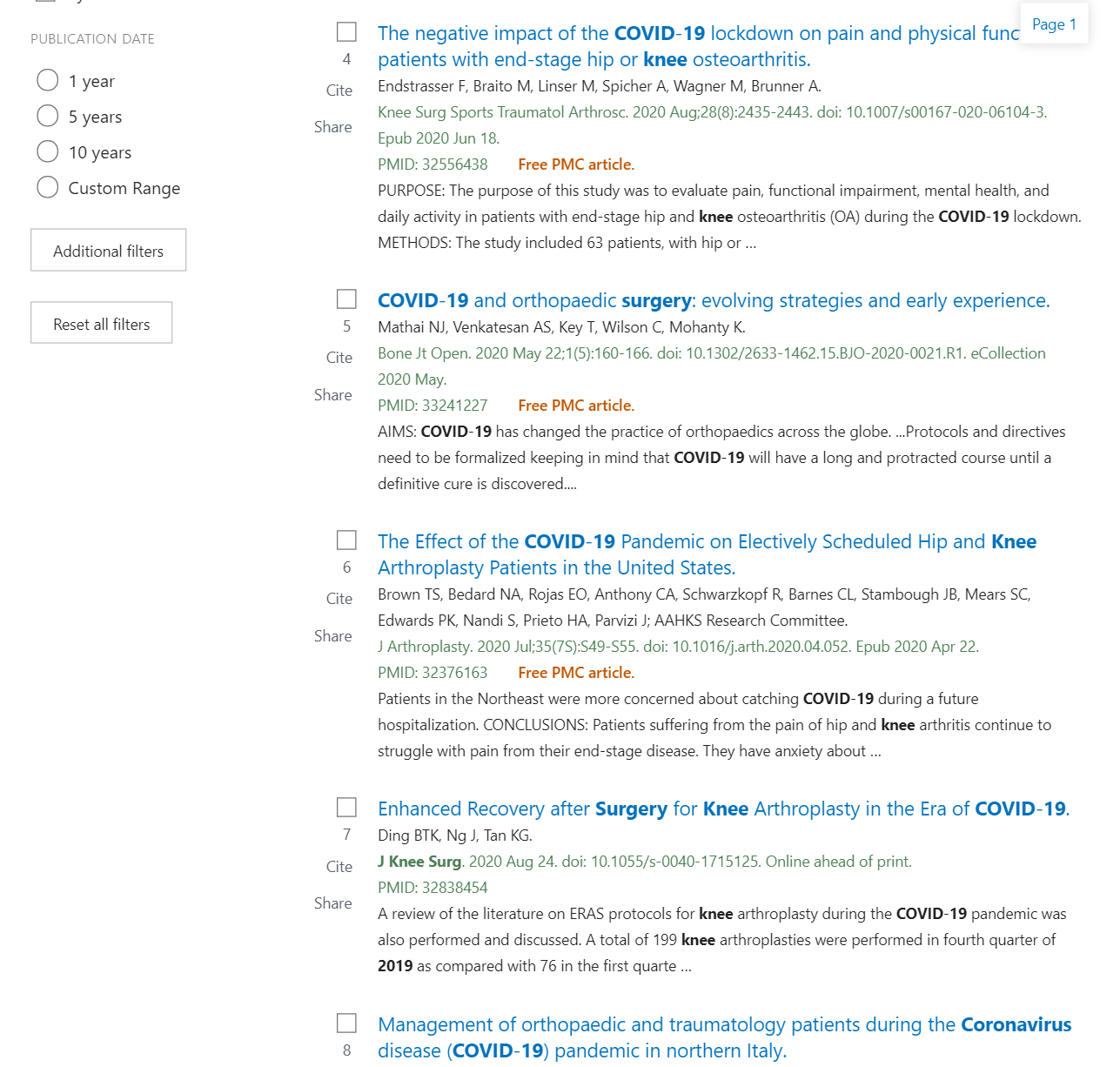 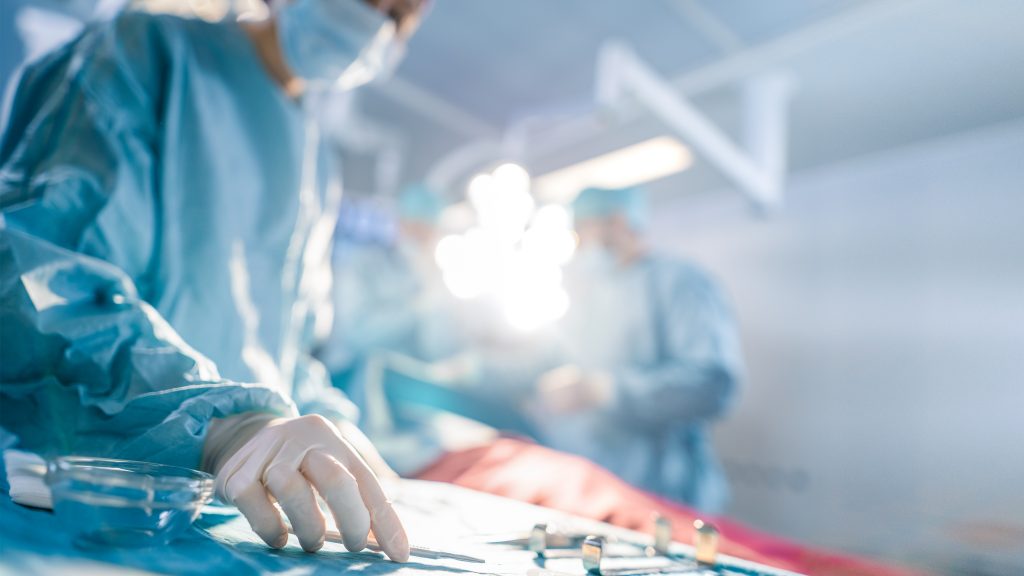 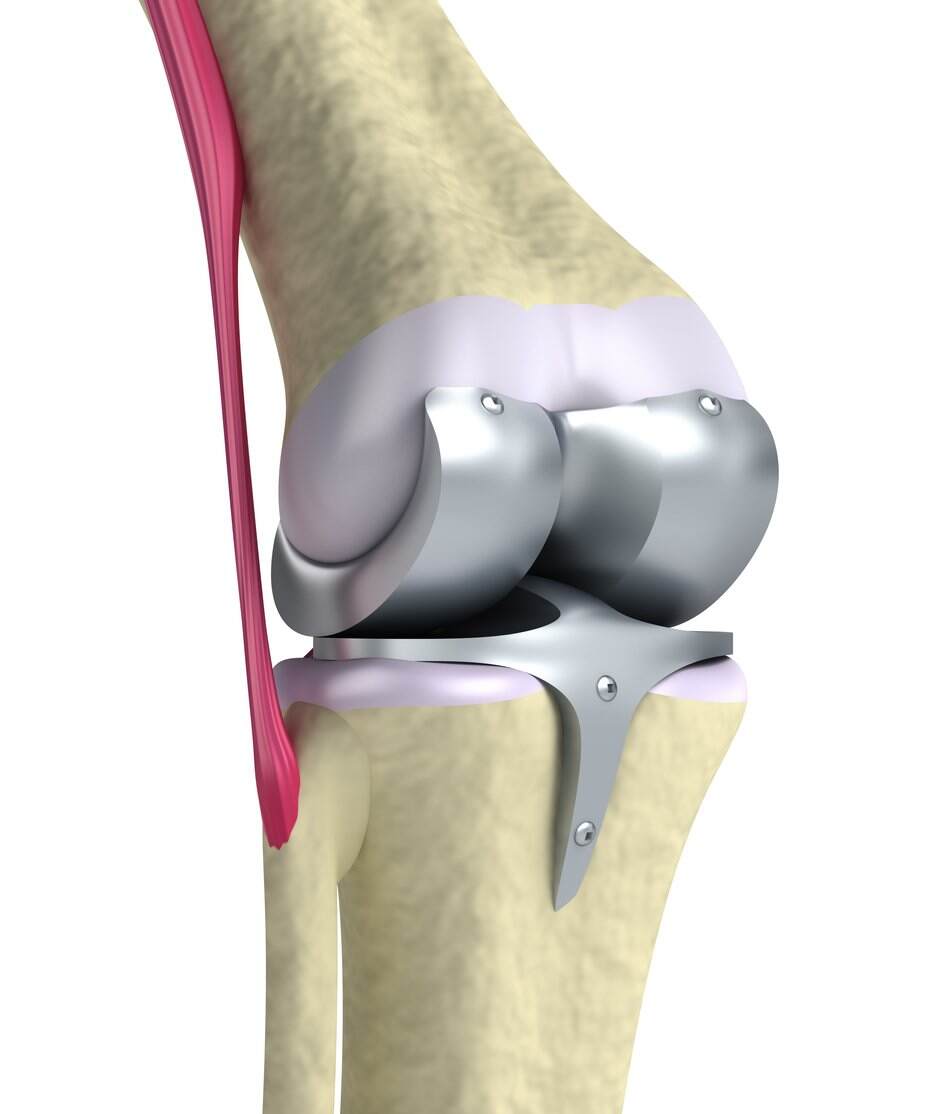 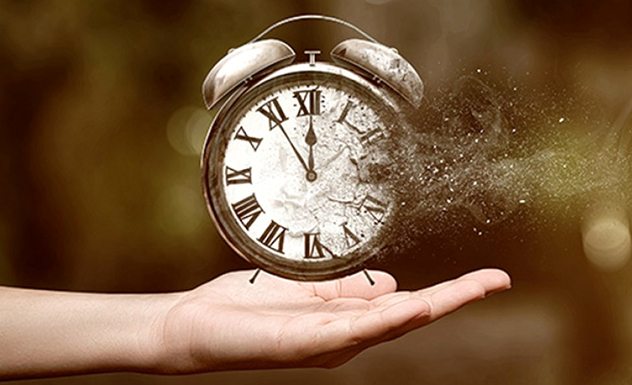 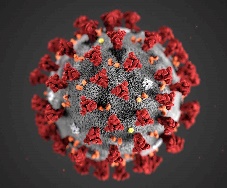 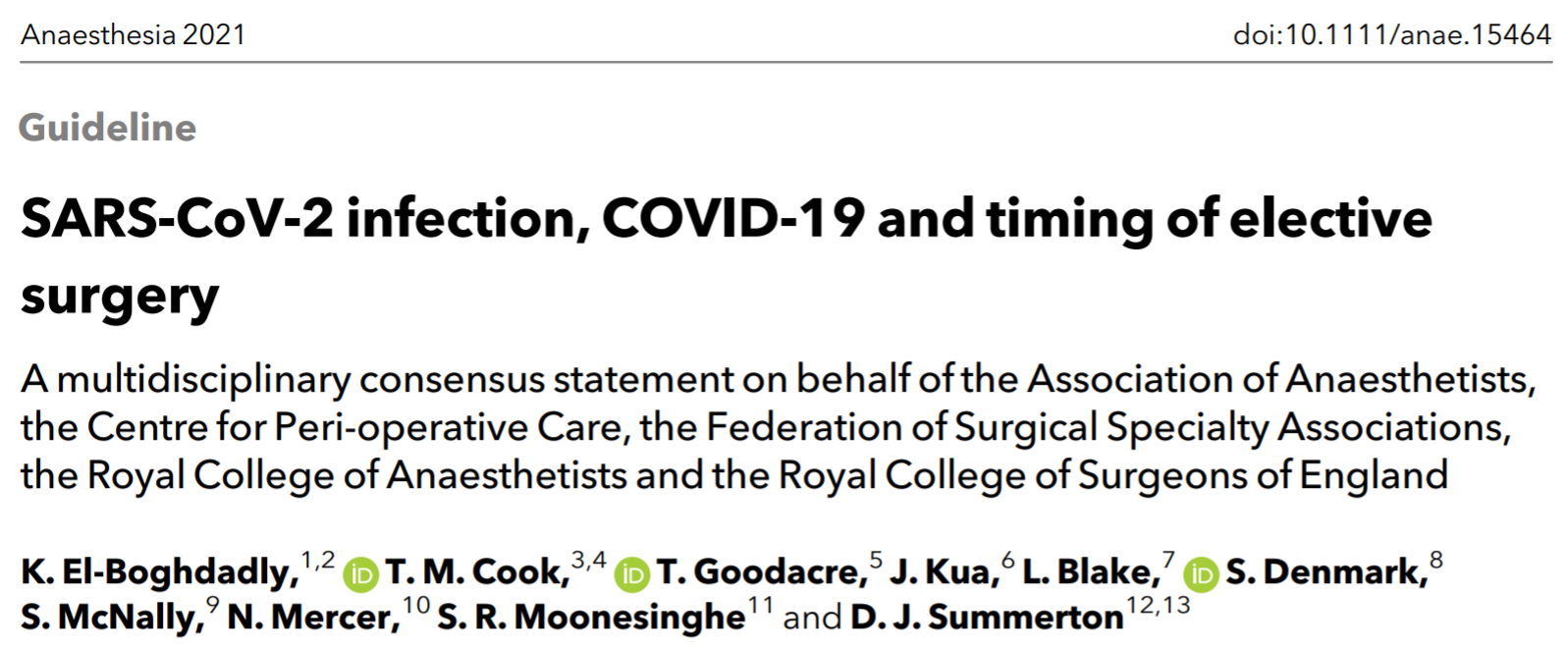 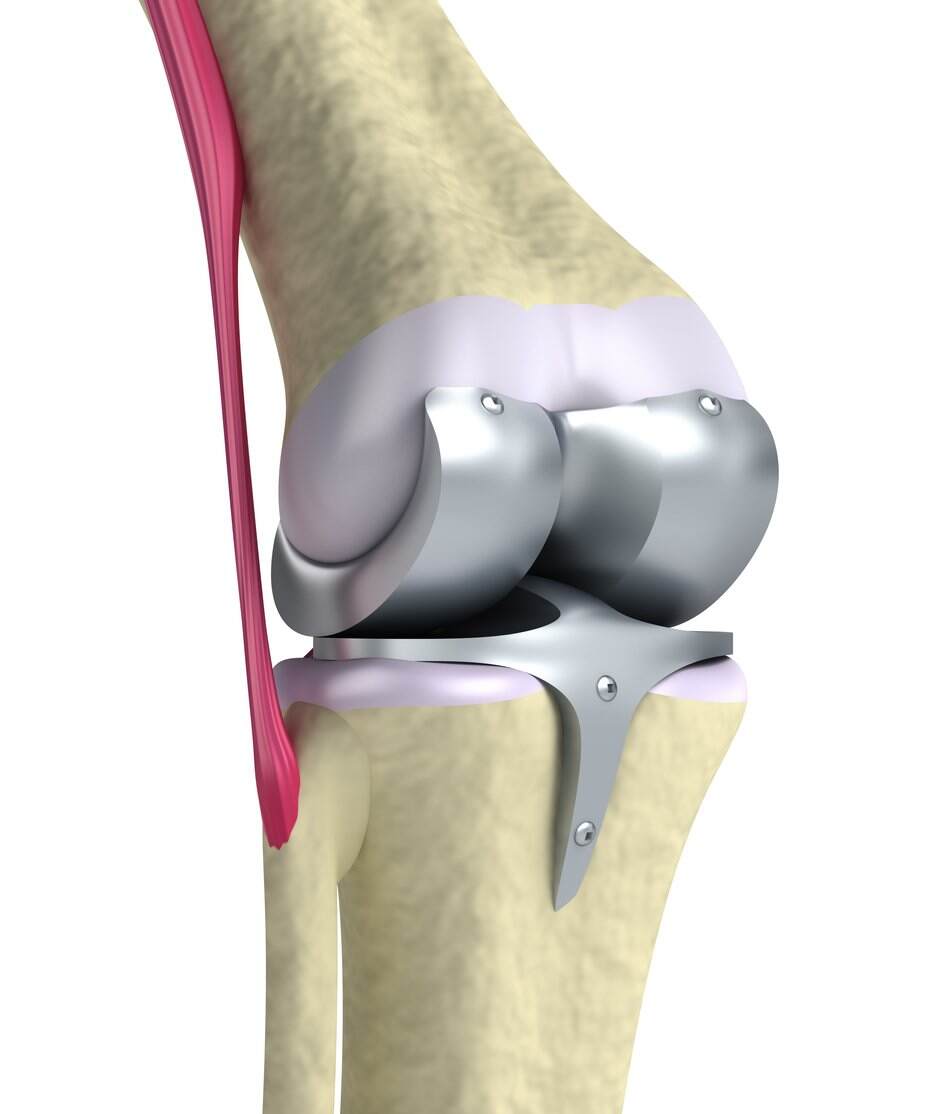 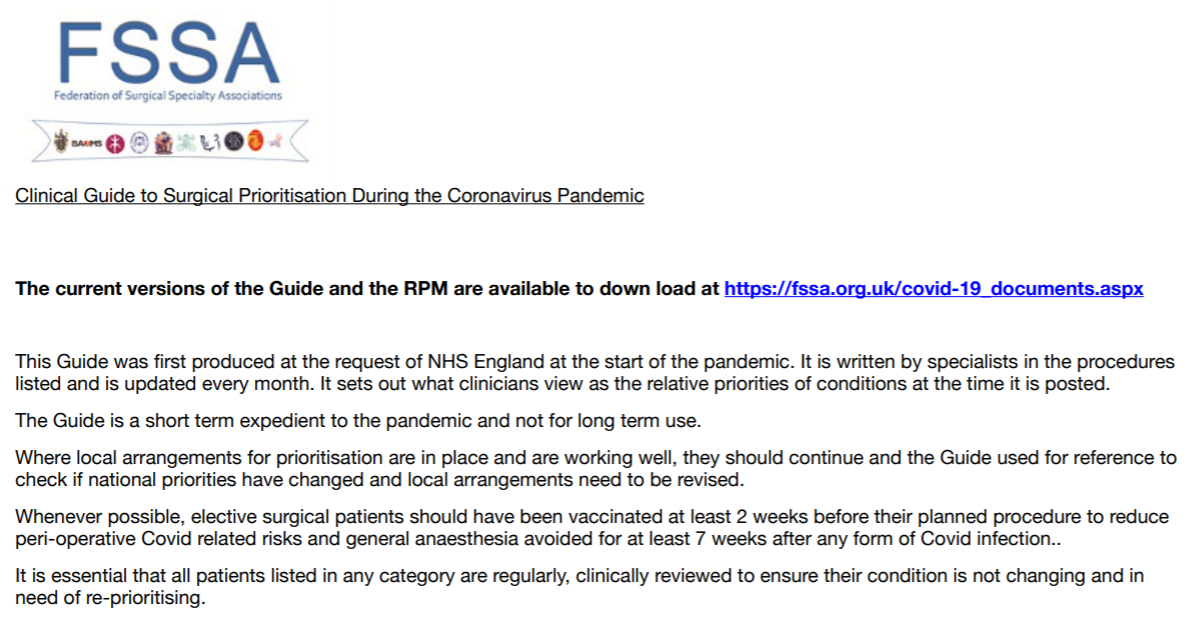 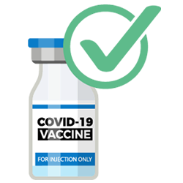 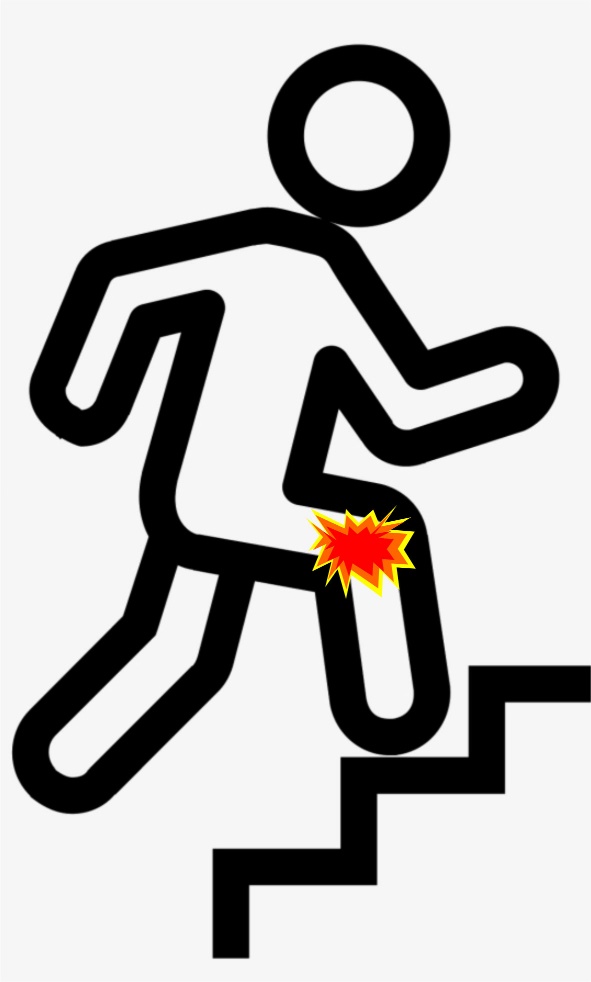 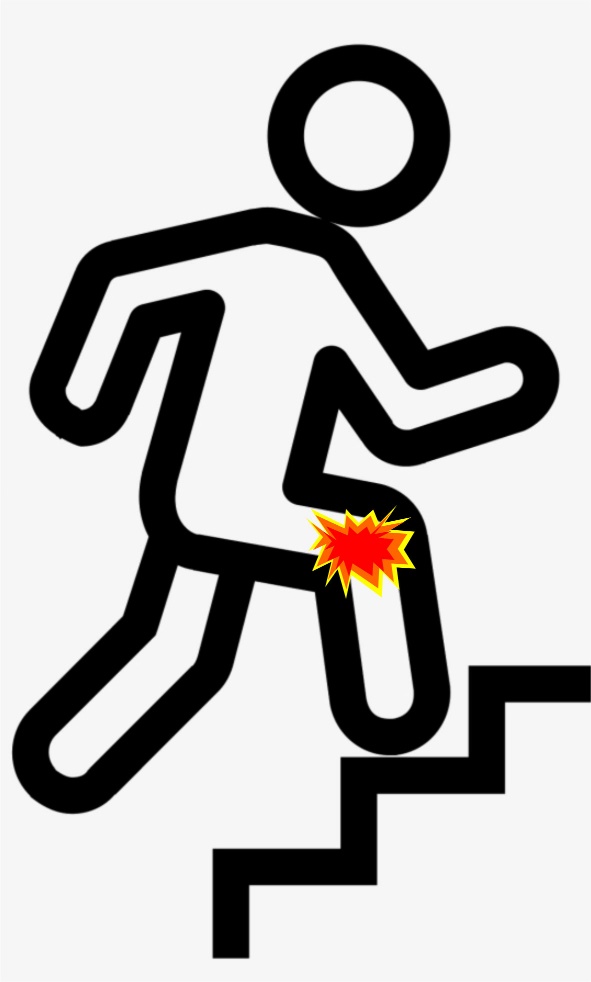 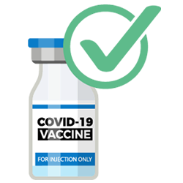 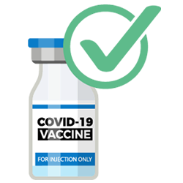 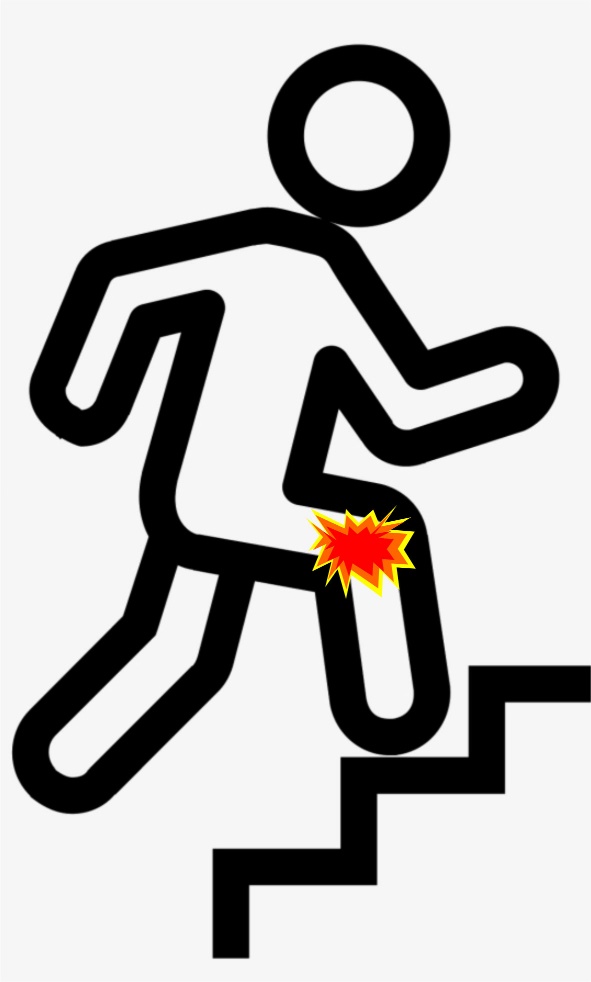 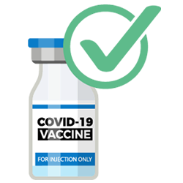 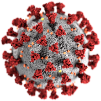 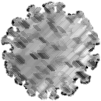 ‘New Normal’
‘Acute COVID-19’
‘Post-COVID-19’
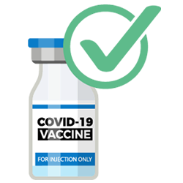 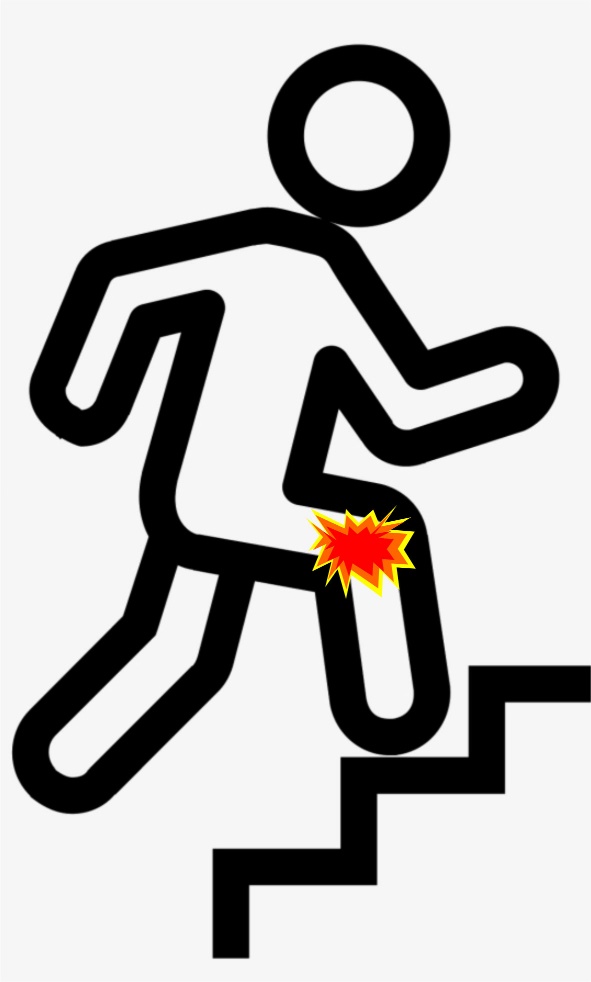 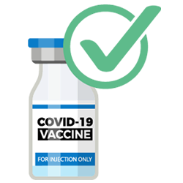 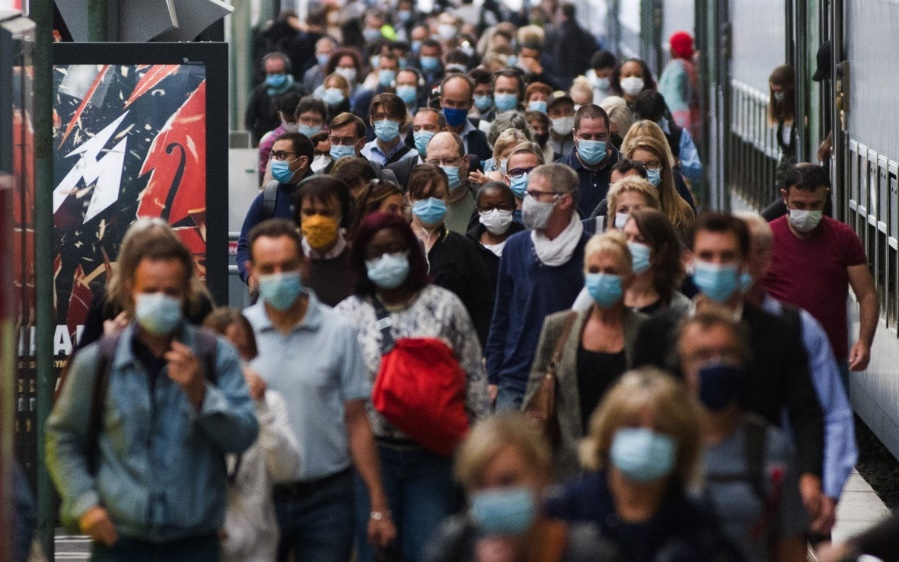 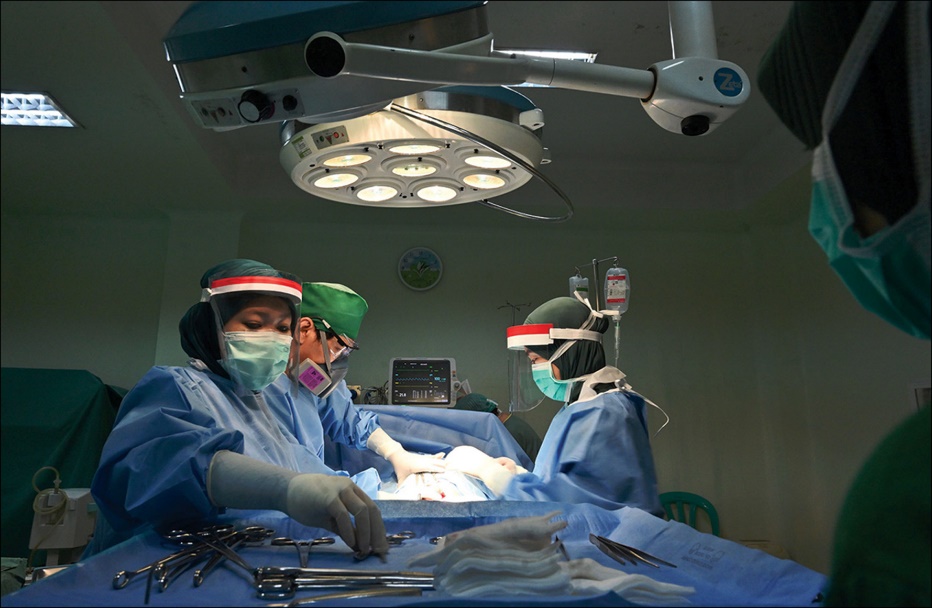 ‘New Normal’
COVID-free
Vaccinated x1/x2
LOWEST risk
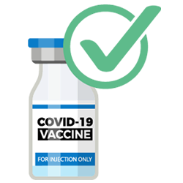 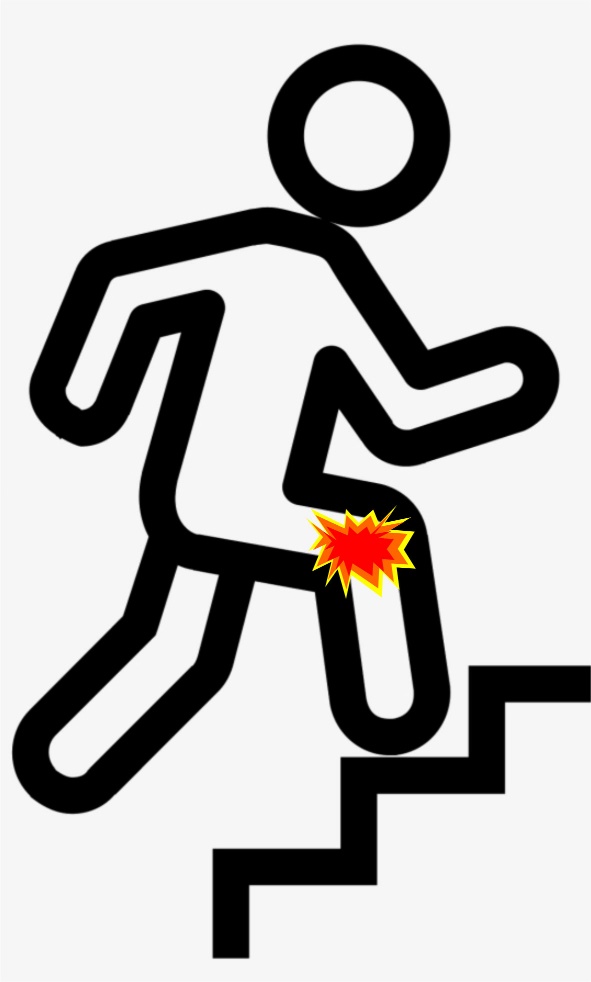 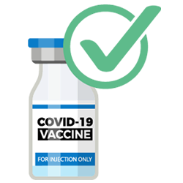 ‘New Normal’
COVID-free
Vaccinated x1/x2
LOWEST risk
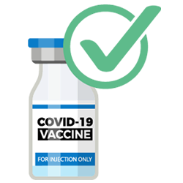 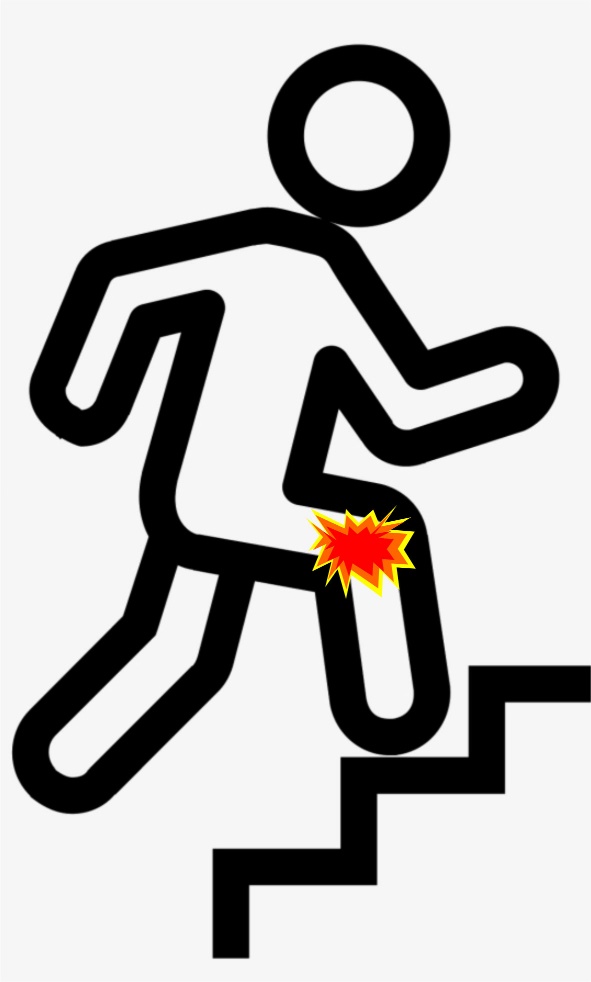 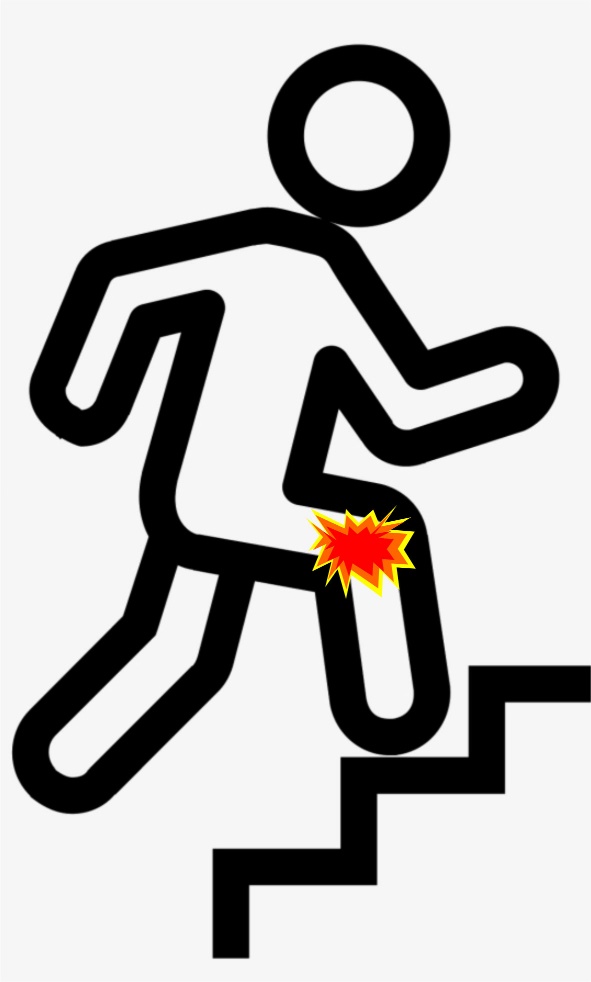 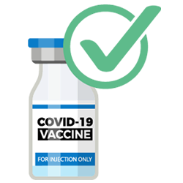 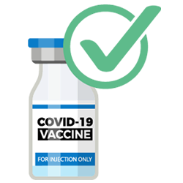 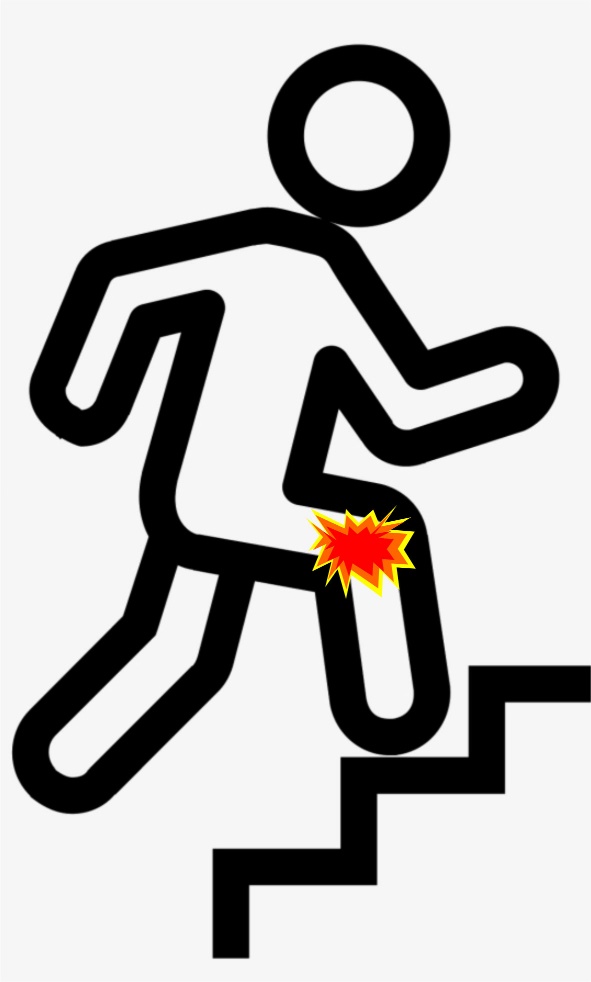 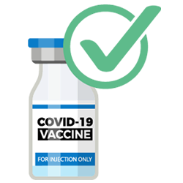 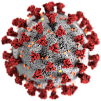 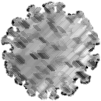 ‘New Normal’
COVID-free
Vaccinated x1/x2
LOWEST risk
‘Acute COVID-19’
‘Post-COVID-19’
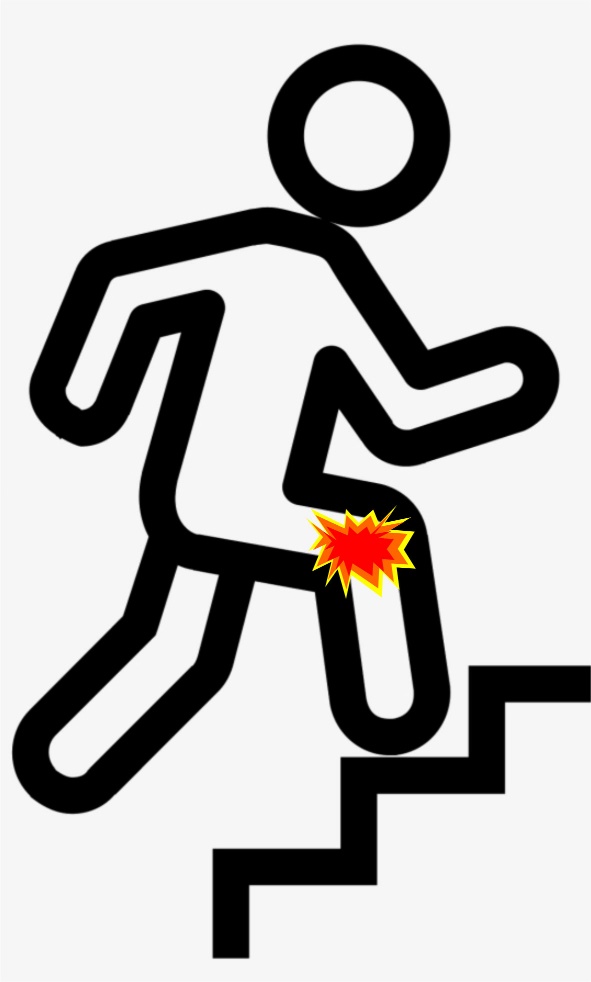 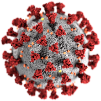 ‘Acute COVID-19’
Positive for SARS-CoV-2 via RT-PCR or antigen testing
+/- Symptoms
HIGHEST risk
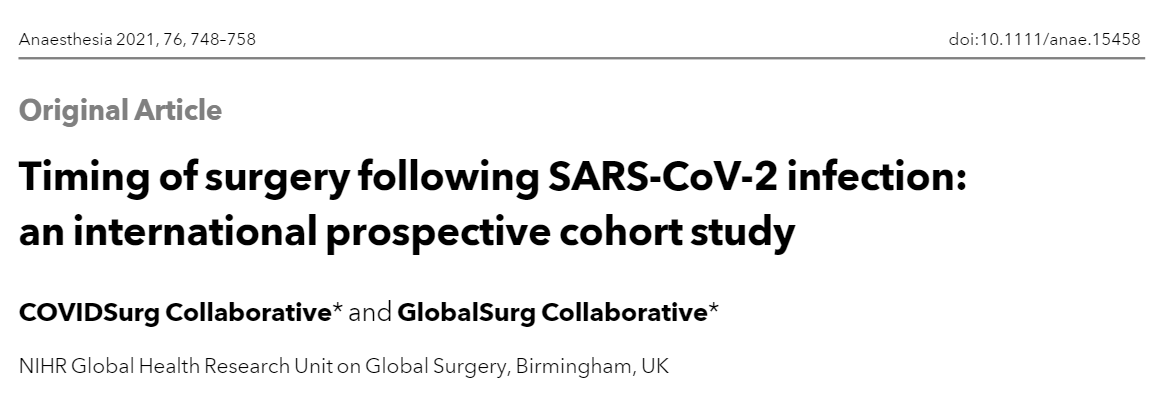 COVIDSurg Collaborative & GlobalSurg Collaborative, 2021
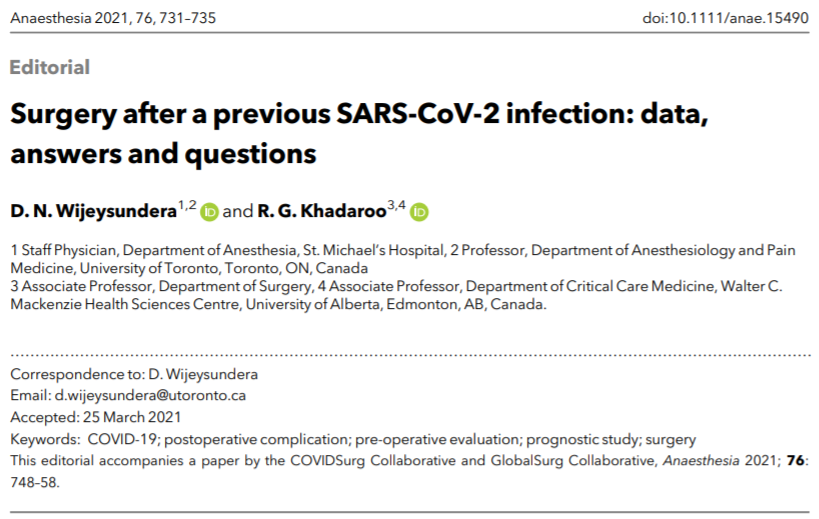 Wijeysundera & Khadaroo, 2021
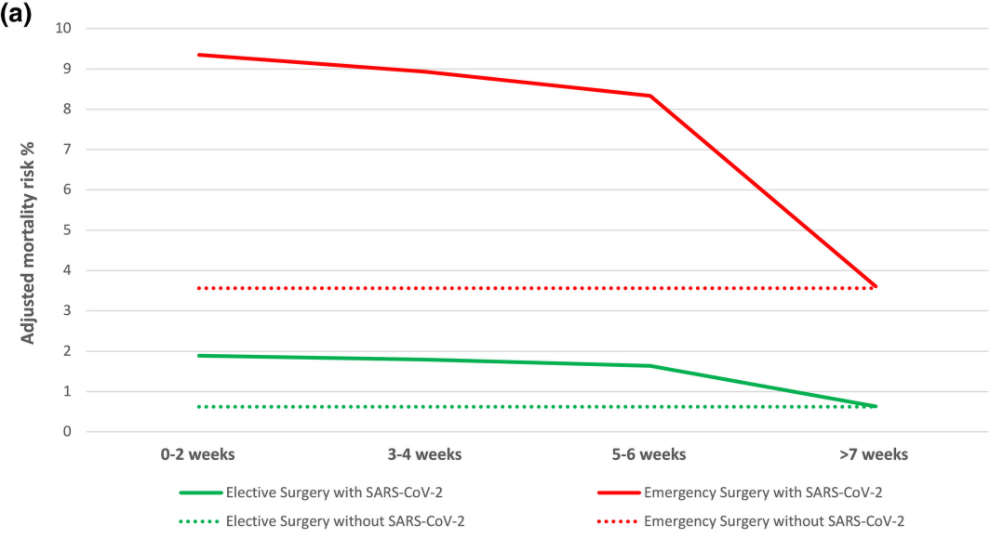 Wijeysundera & Khadaroo, 2021
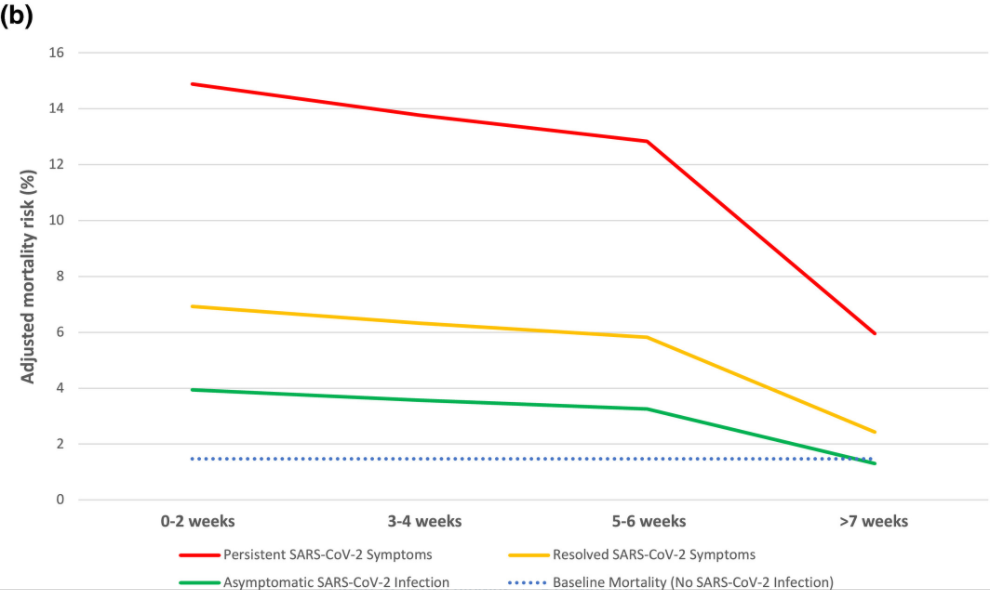 Persistent Symptoms
Resolved Symptoms
No Symptoms
Wijeysundera & Khadaroo, 2021
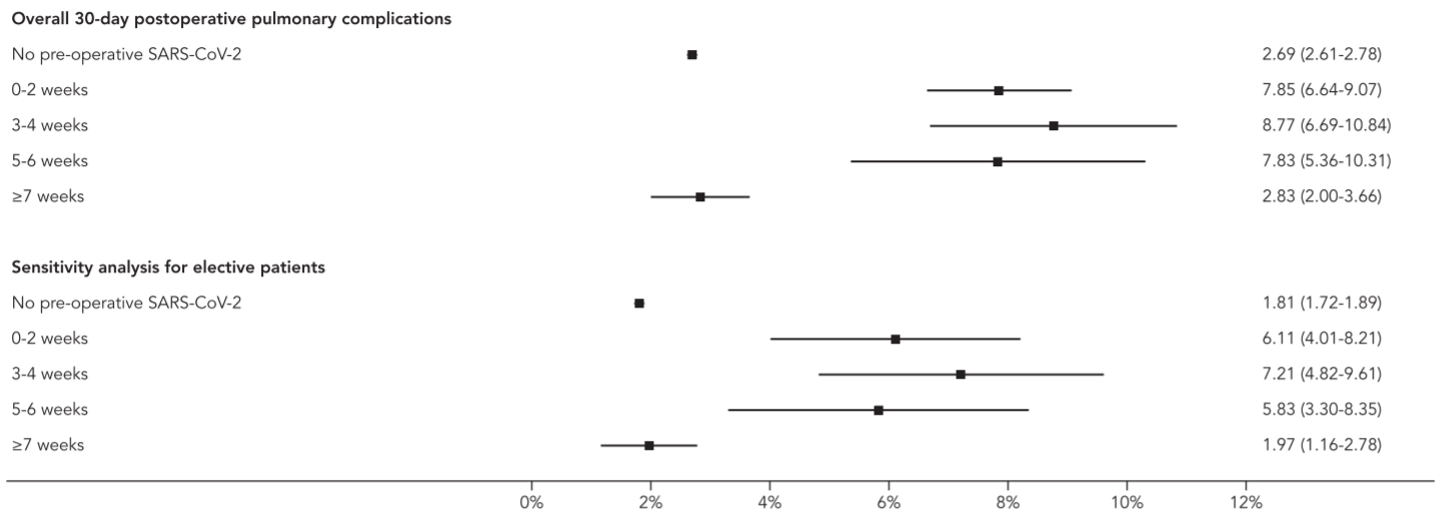 COVIDSurg Collaborative & GlobalSurg Collaborative, 2021
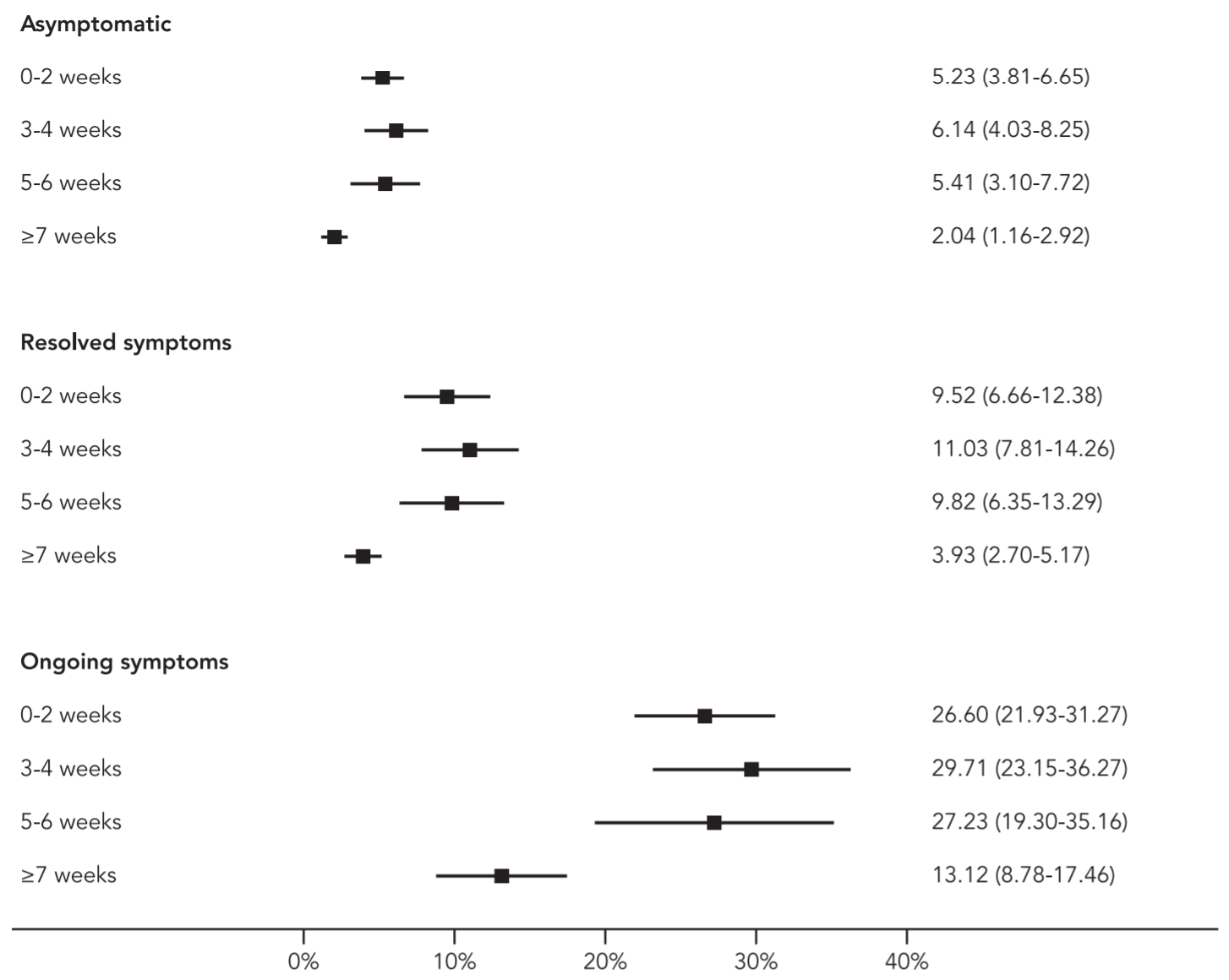 COVIDSurg Collaborative & GlobalSurg Collaborative, 2021
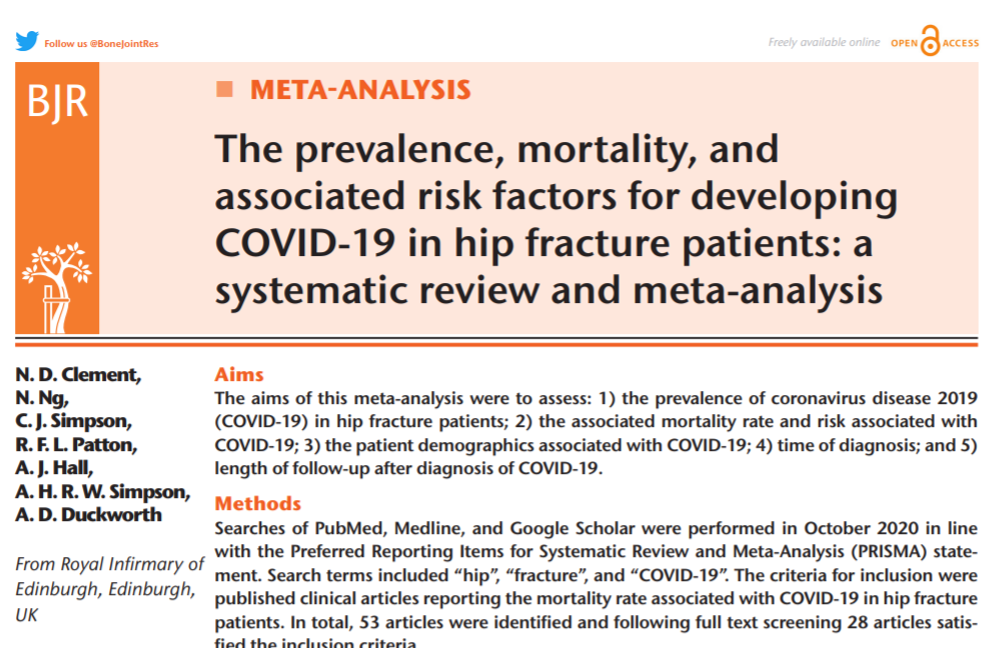 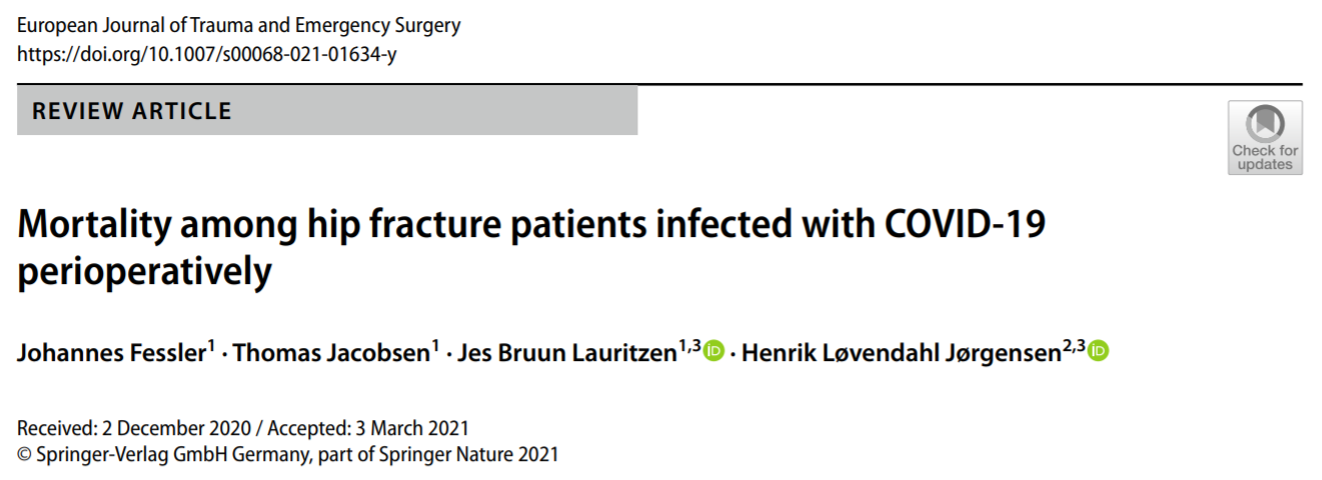 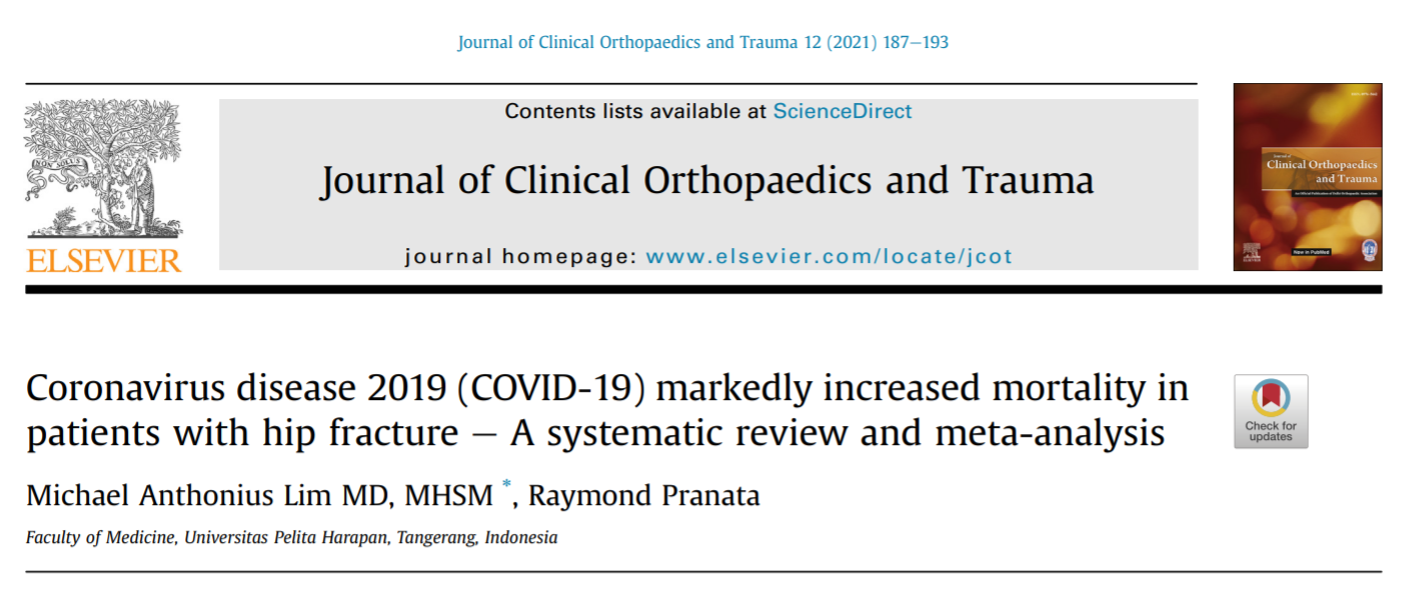 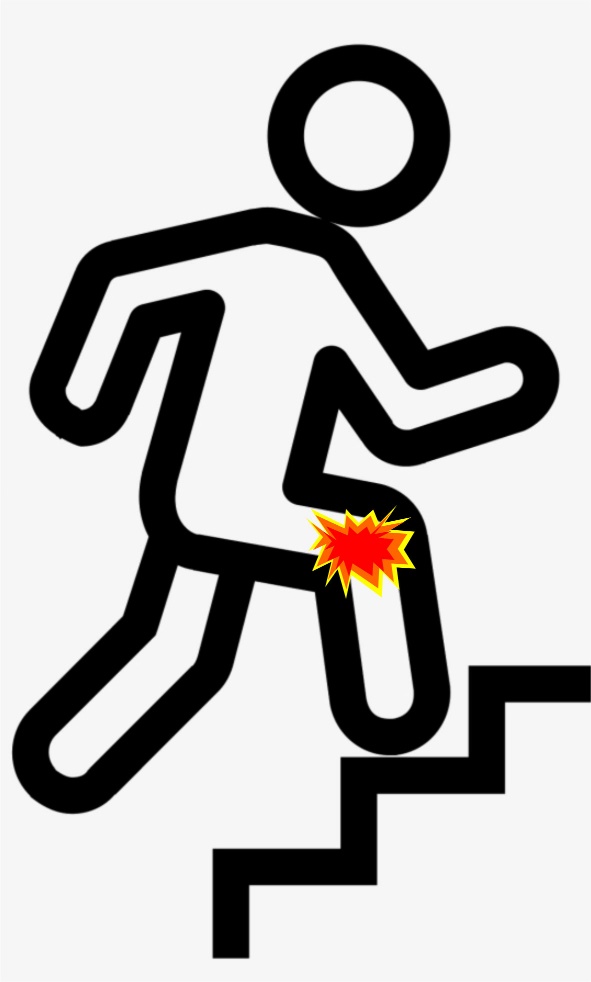 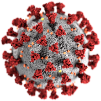 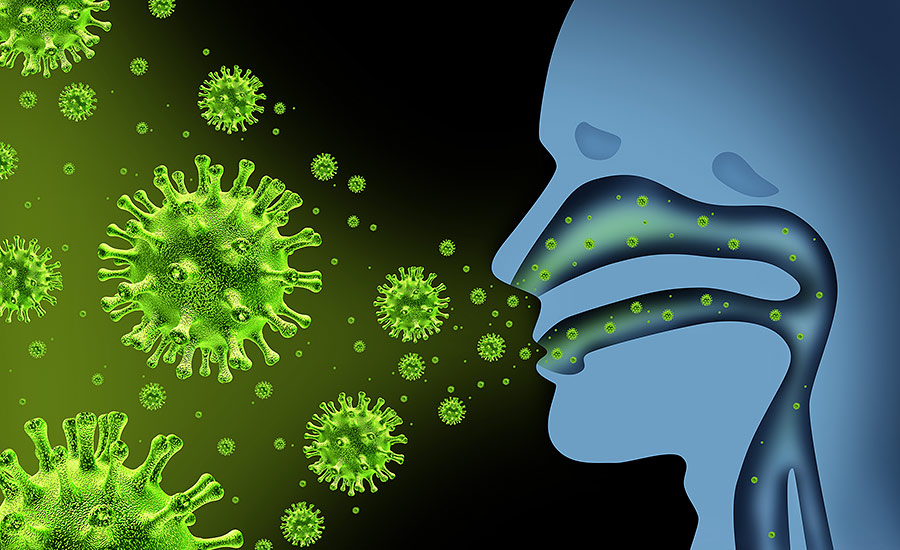 ‘Acute COVID-19’
Positive for SARS-CoV-2 via RT-PCR or antigen testing
+/- Symptoms
HIGHEST risk
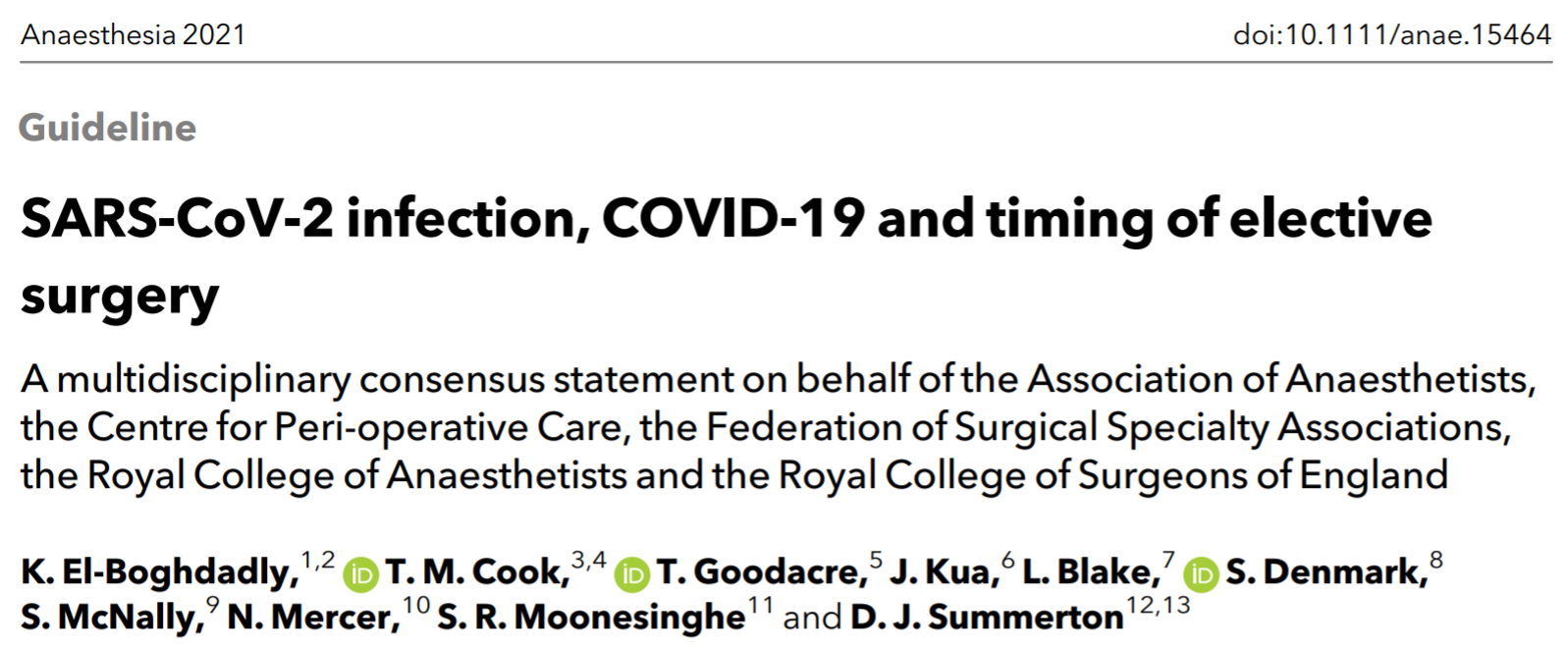 Recommendation 2:
Planned surgery should not be considered during the period that a patient may be infectious: 
10 days after mild/moderate disease 
15 – 20 days after severe disease
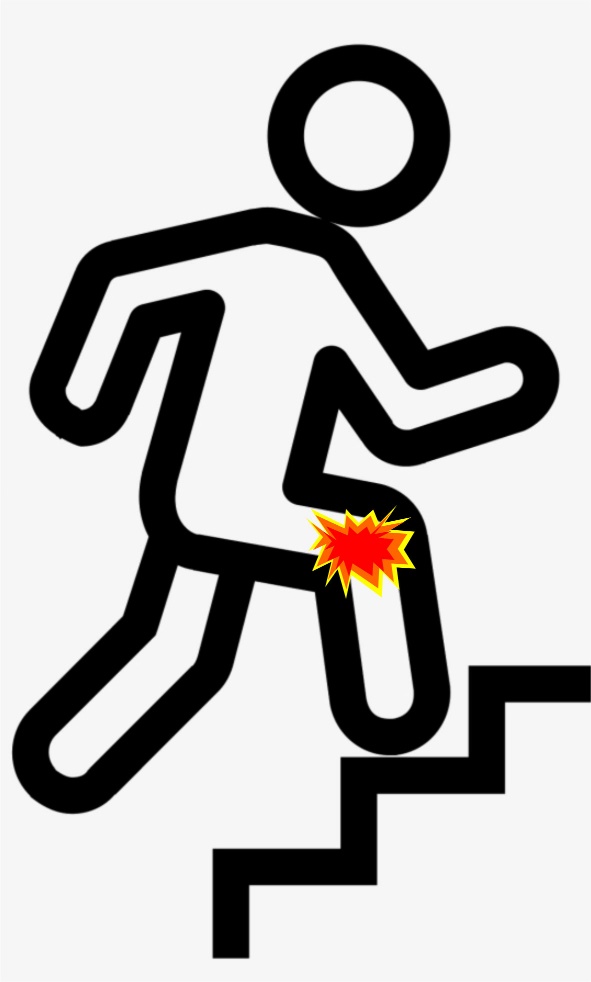 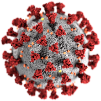 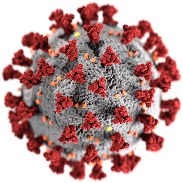 ‘Acute COVID-19’
Positive for SARS-CoV-2 via RT-PCR or antigen testing
+/- Symptoms
HIGHEST risk
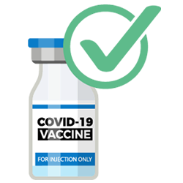 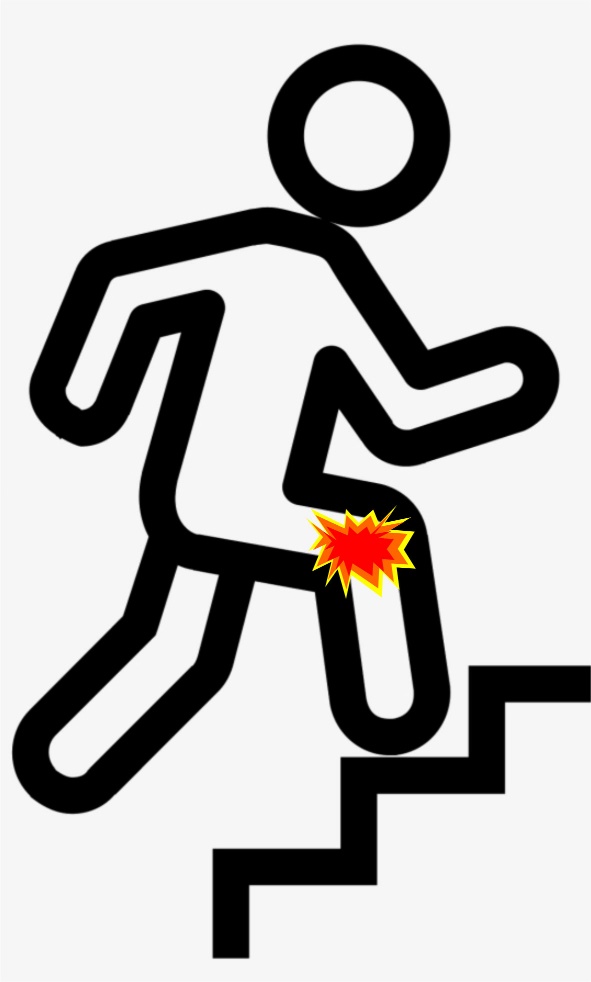 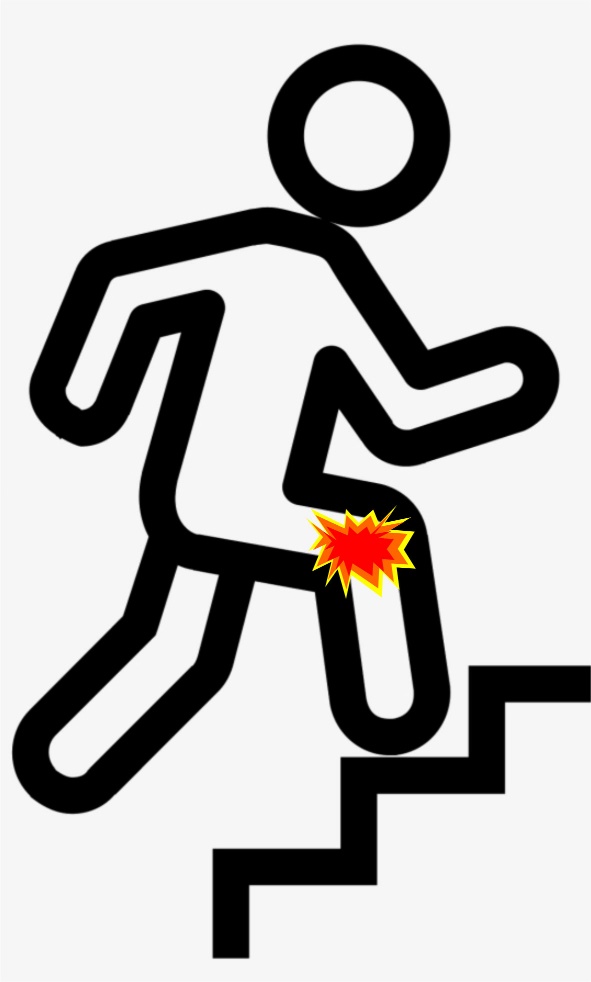 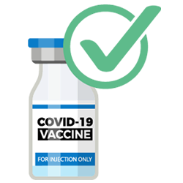 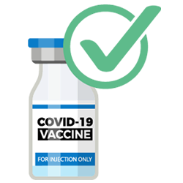 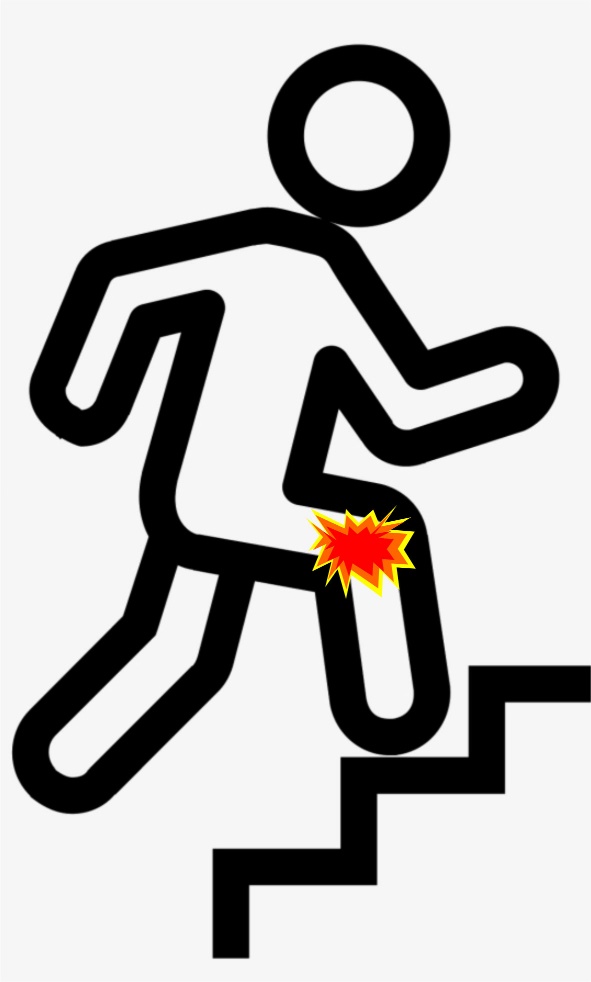 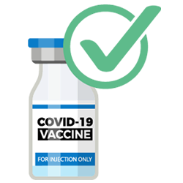 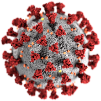 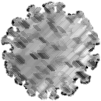 ‘New Normal’
COVID-free
Vaccinated x1/x2
LOWEST risk
‘Acute COVID-19’
Positive for SARS-CoV-2 via RT-PCR or antigen testing
+/- Symptoms
HIGHEST risk
‘Post-COVID-19’
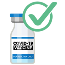 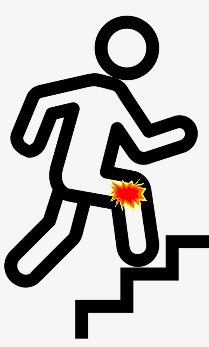 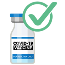 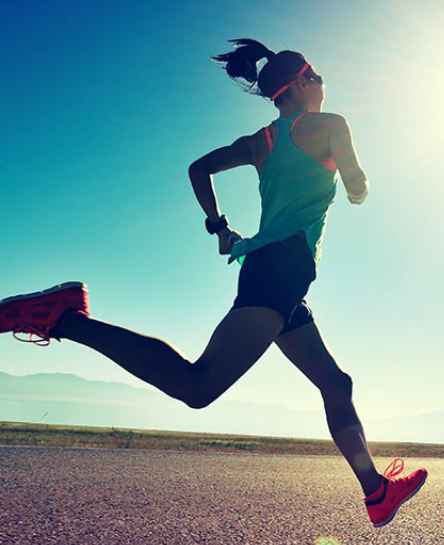 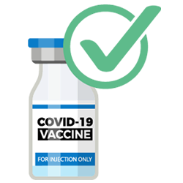 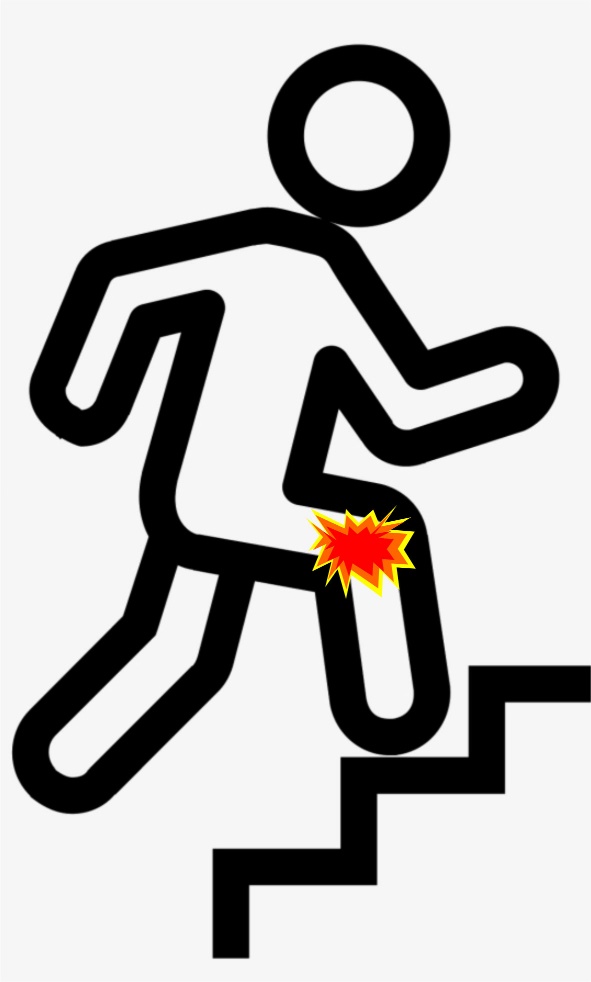 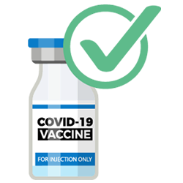 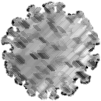 ‘New Normal’
COVID-free
Vaccinated x1/x2
LOWEST risk
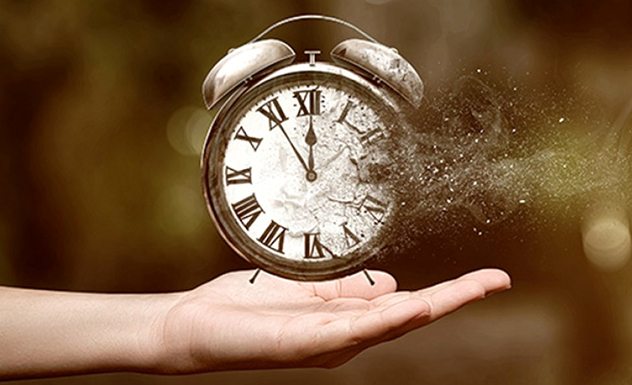 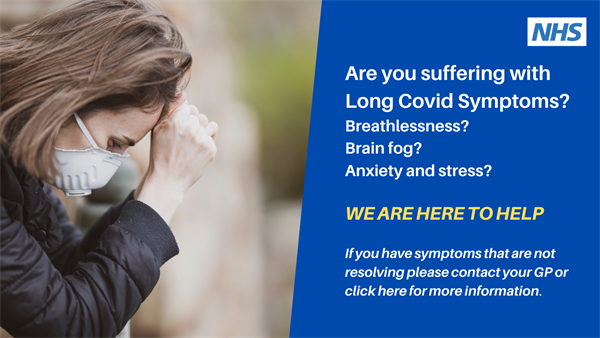 ‘Post-COVID-19’
Previous COVID-19 infection
INTERMEDIATE risk
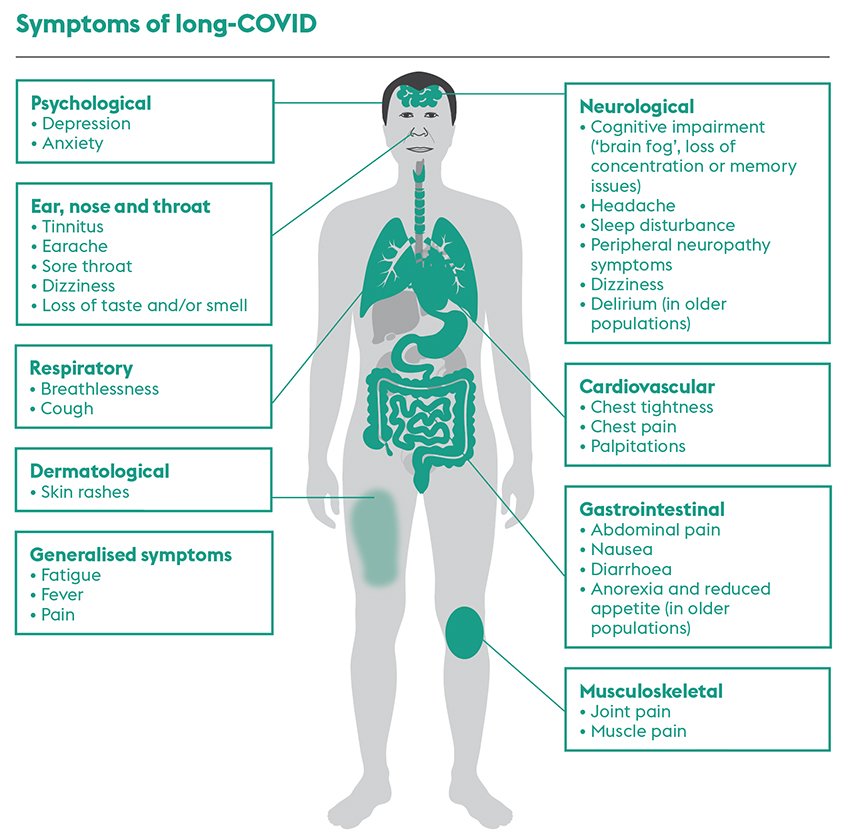 Evans, 2021
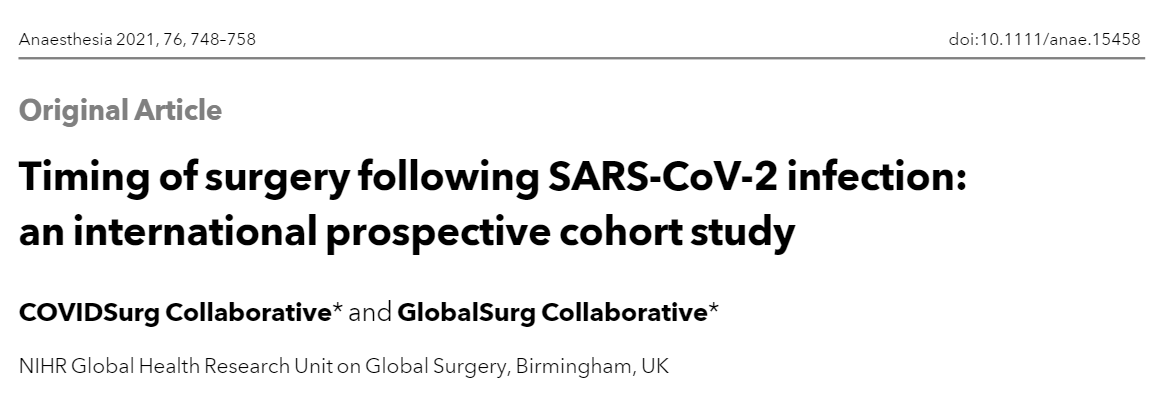 COVIDSurg Collaborative & GlobalSurg Collaborative, 2021
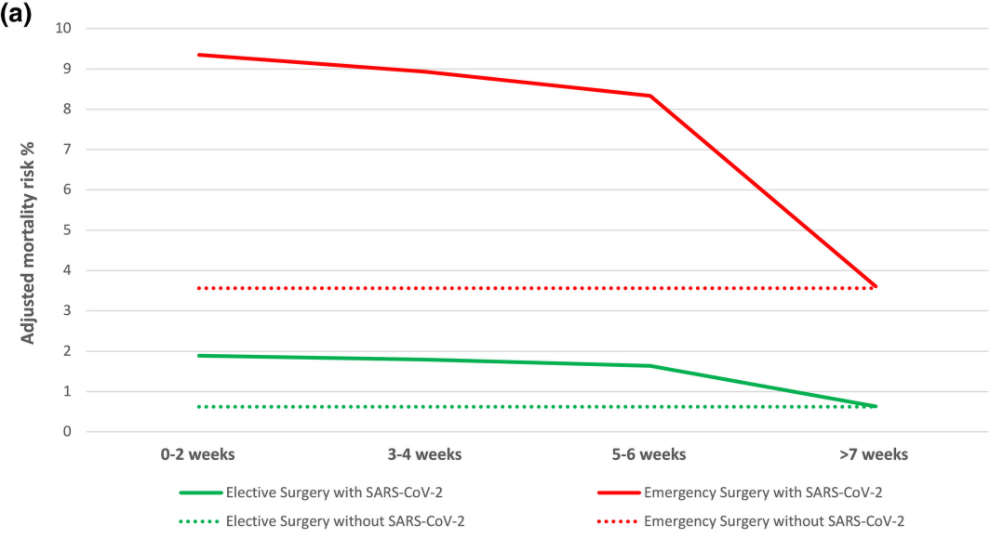 Wijeysundera & Khadaroo, 2021
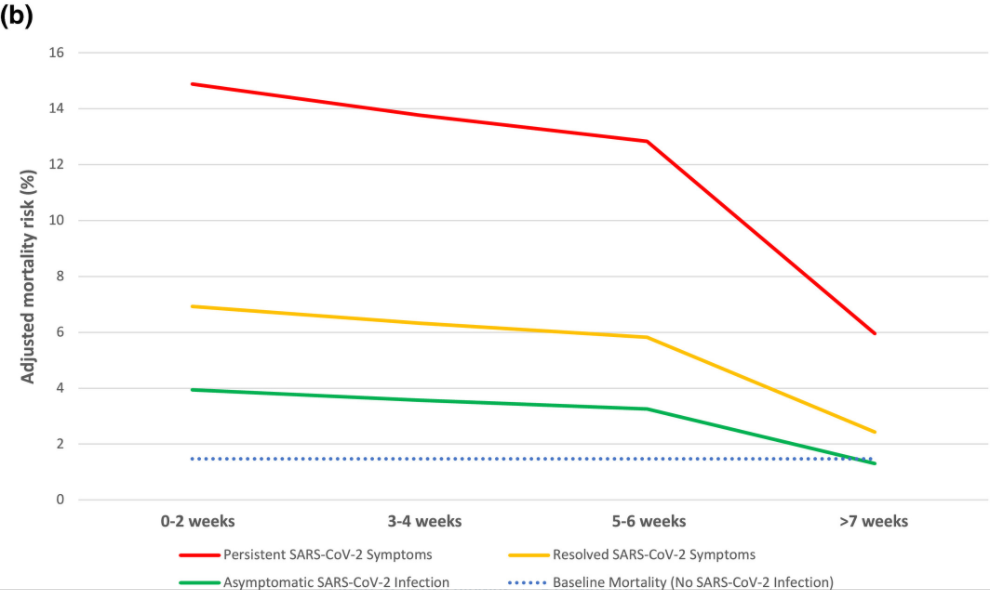 Persistent Symptoms
Resolved Symptoms
No Symptoms
Wijeysundera & Khadaroo, 2021
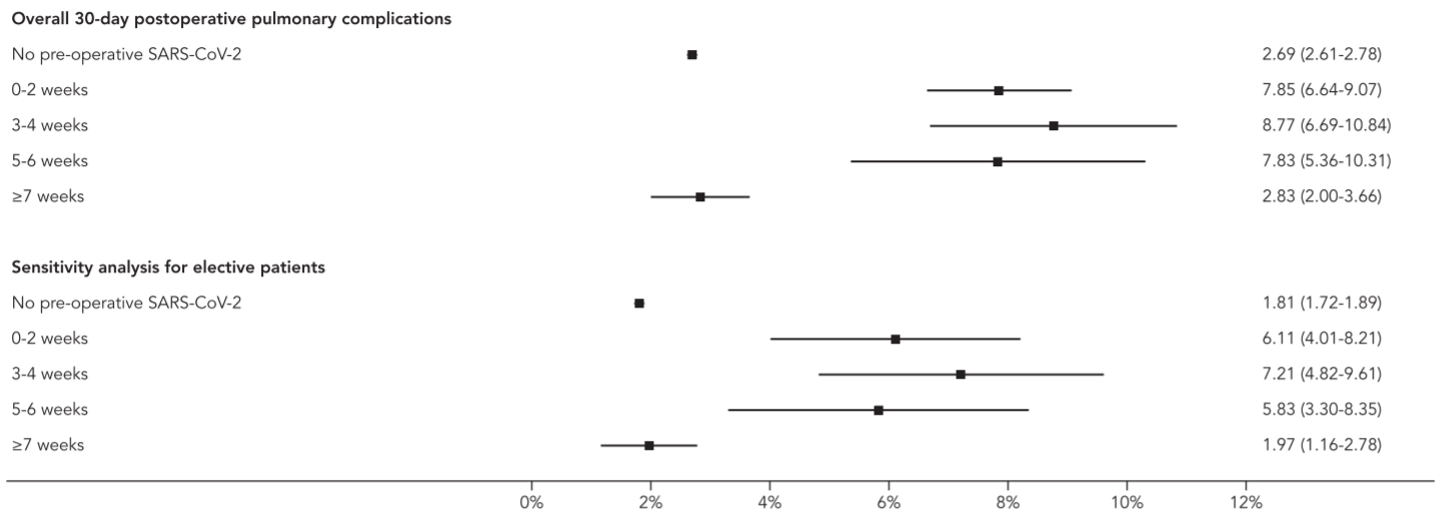 COVIDSurg Collaborative & GlobalSurg Collaborative, 2021
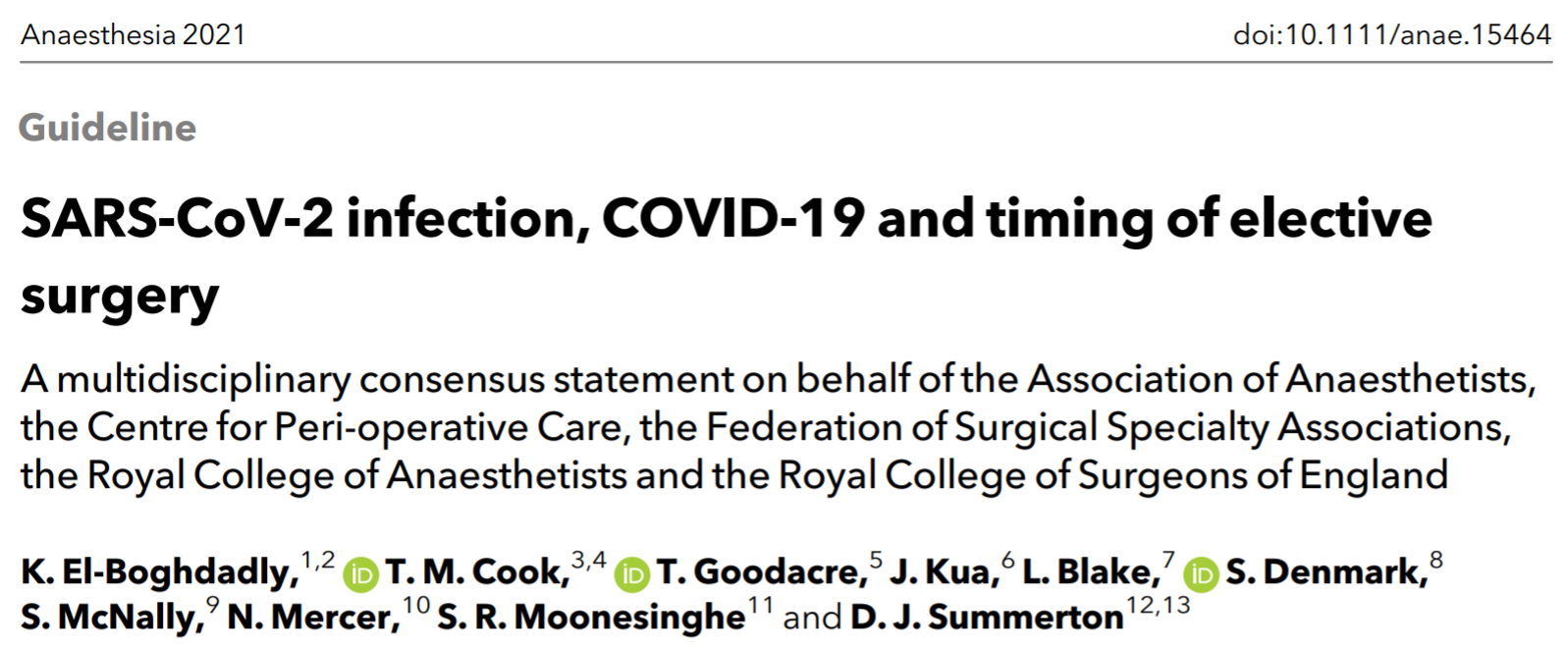 Recommendation 3:
Surgery within 7 weeks of SARS-CoV-2 infection is
associated with increased morbidity and mortality.

Elective surgery should not be scheduled within
7 weeks of a diagnosis of SARS-CoV-2 infection, unless outweighed by the risk of deferring surgery such as disease progression or clinical priority.
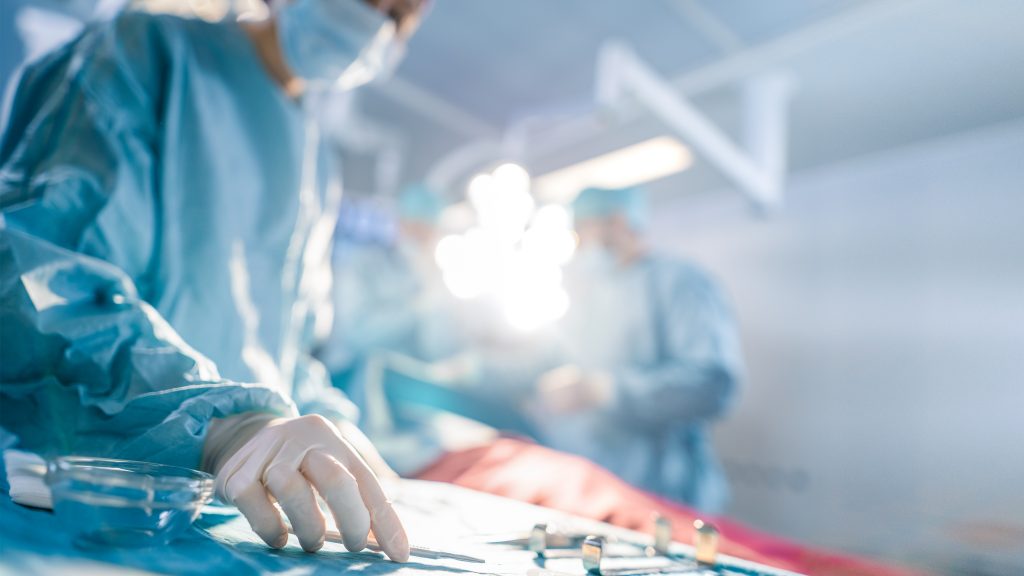 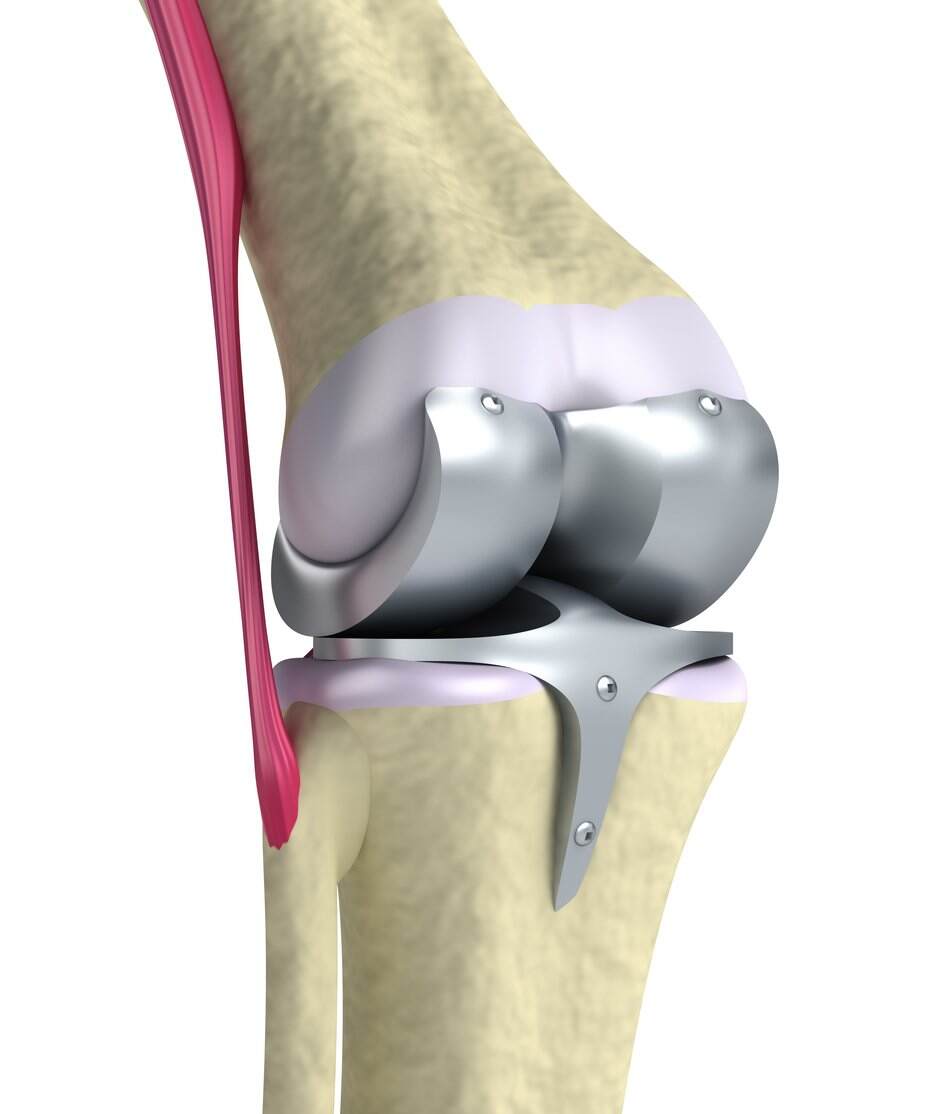 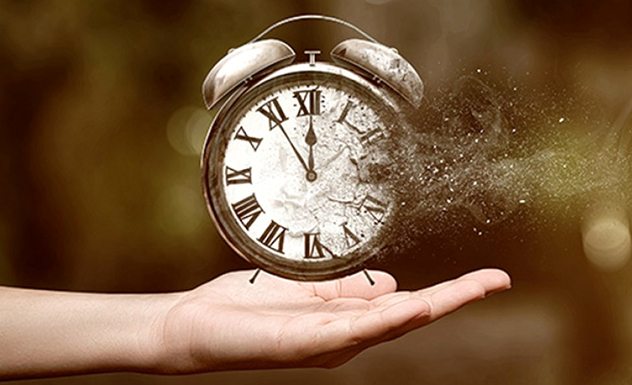 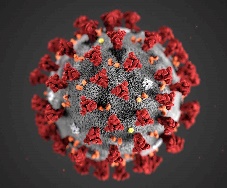 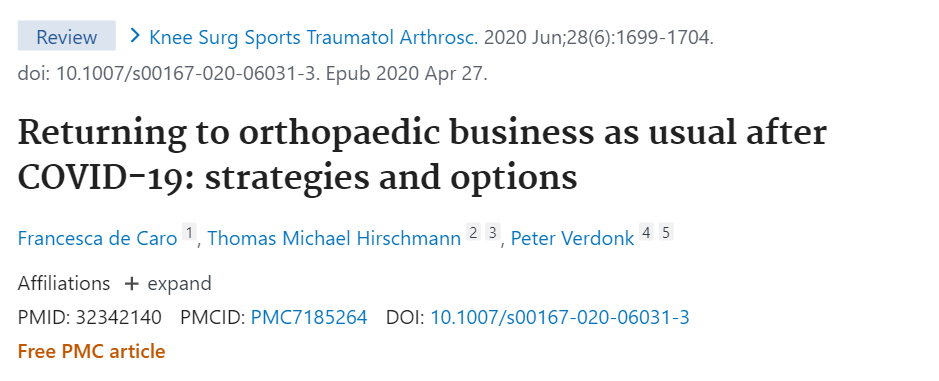 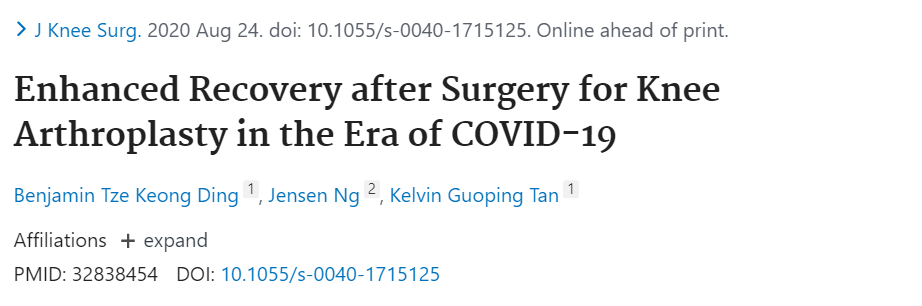 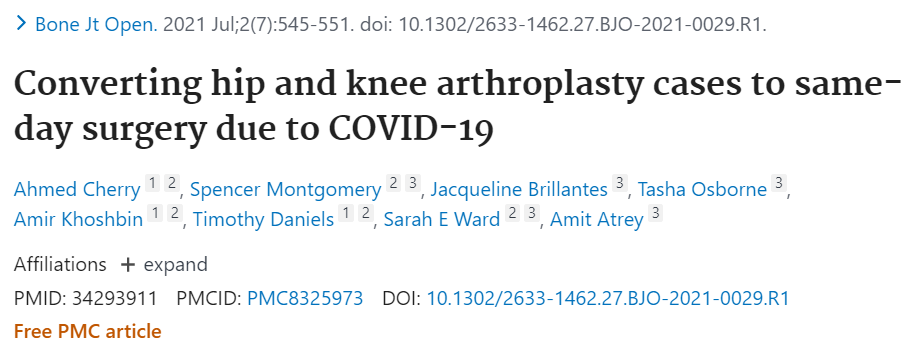 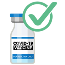 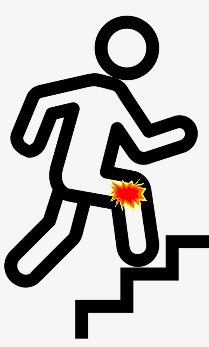 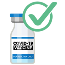 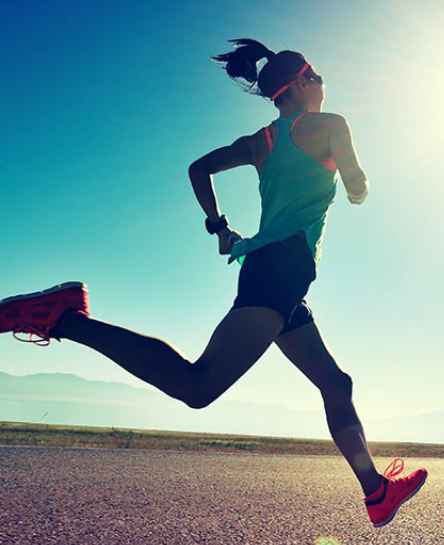 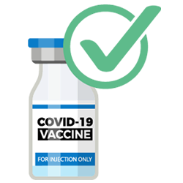 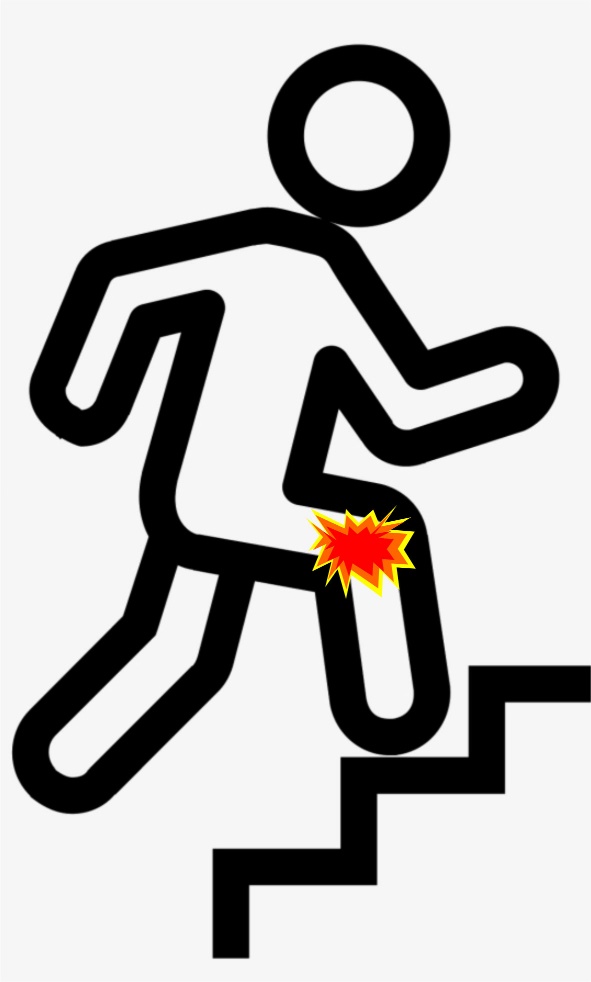 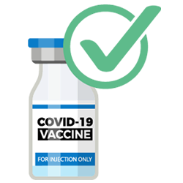 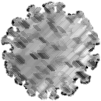 ‘New Normal’
COVID-free
Vaccinated x1/x2
LOWEST risk
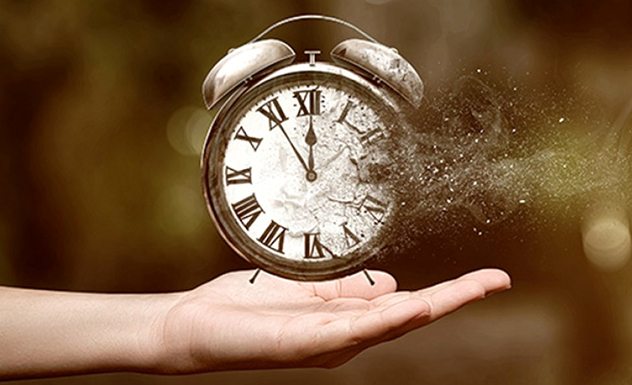 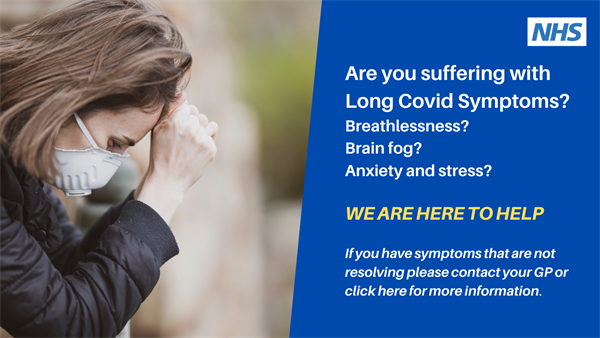 ‘Post-COVID-19’
Previous COVID-19 infection
INTERMEDIATE risk
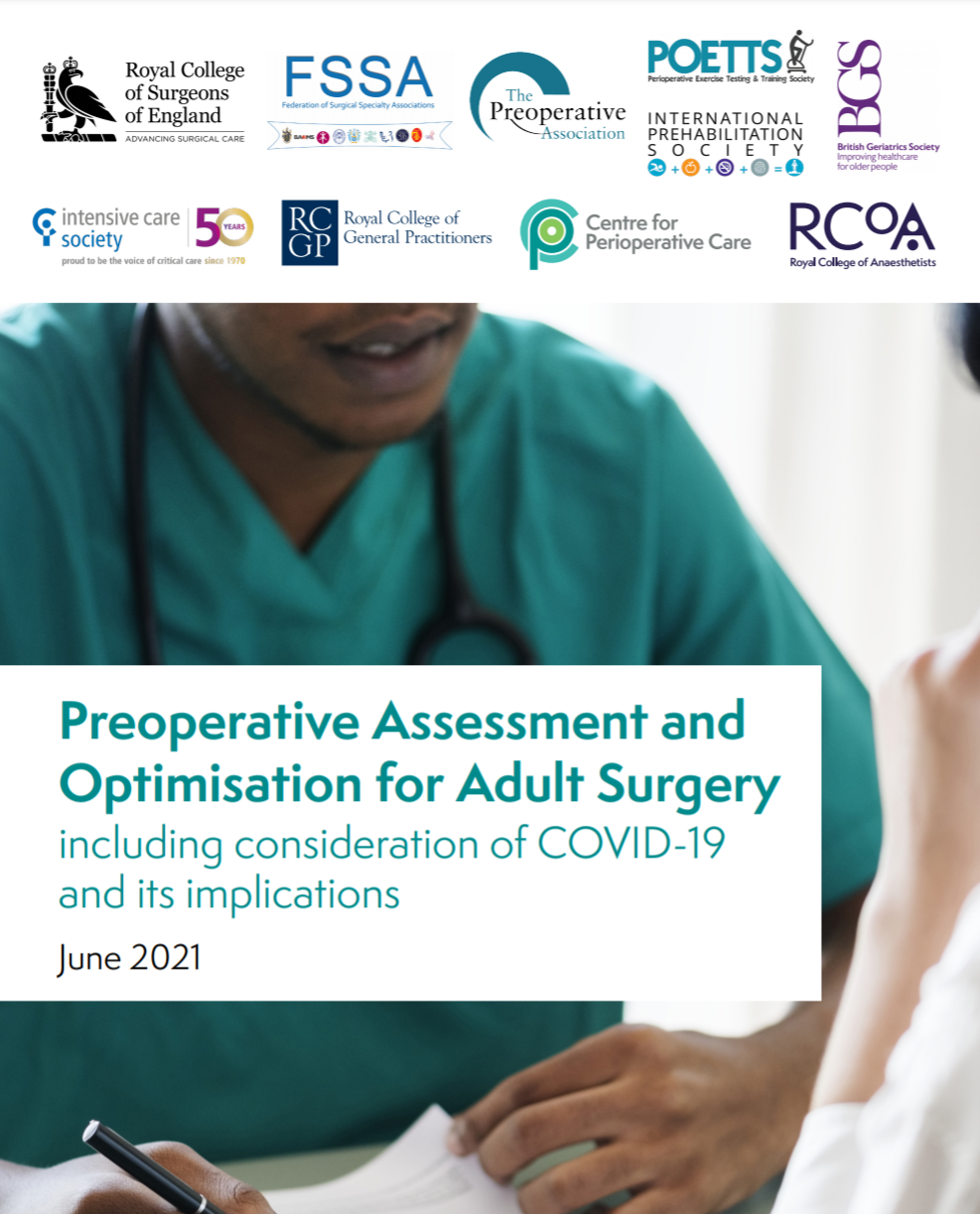 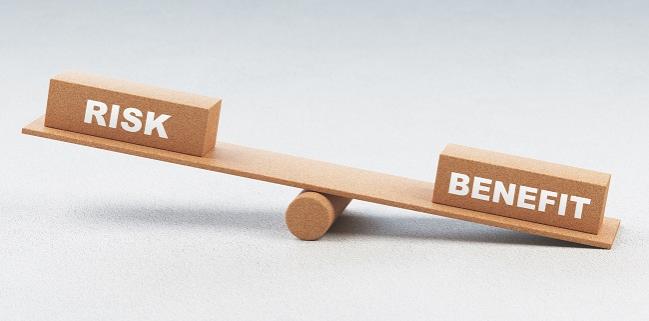 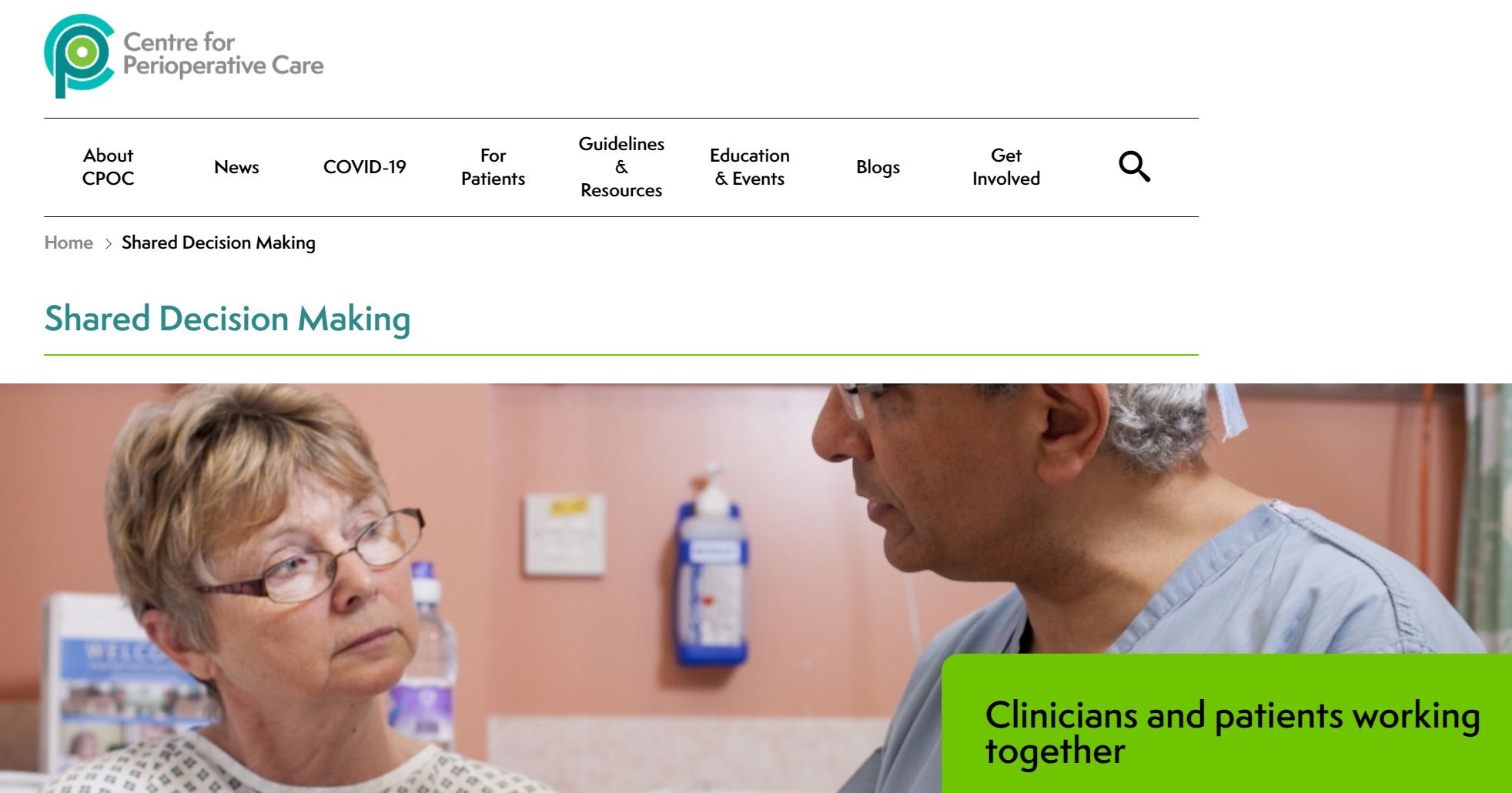 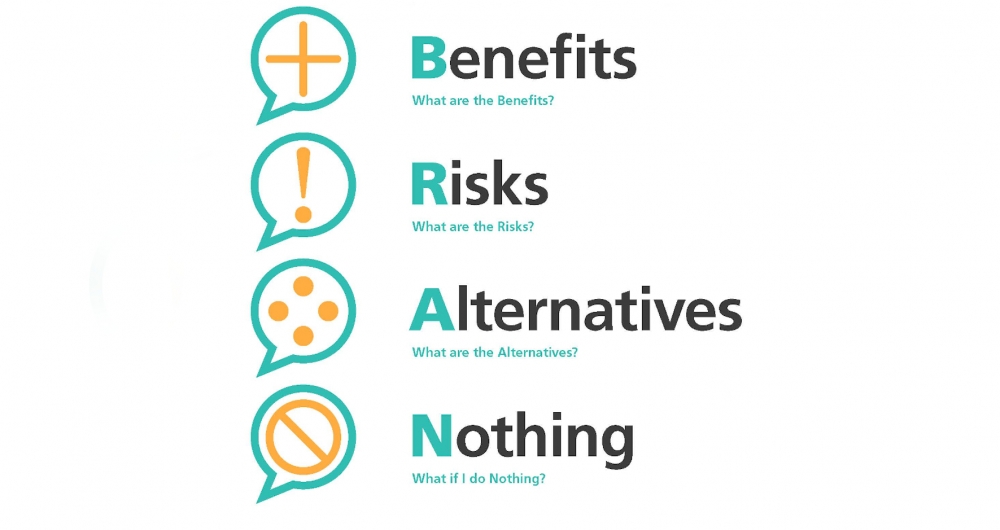 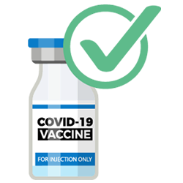 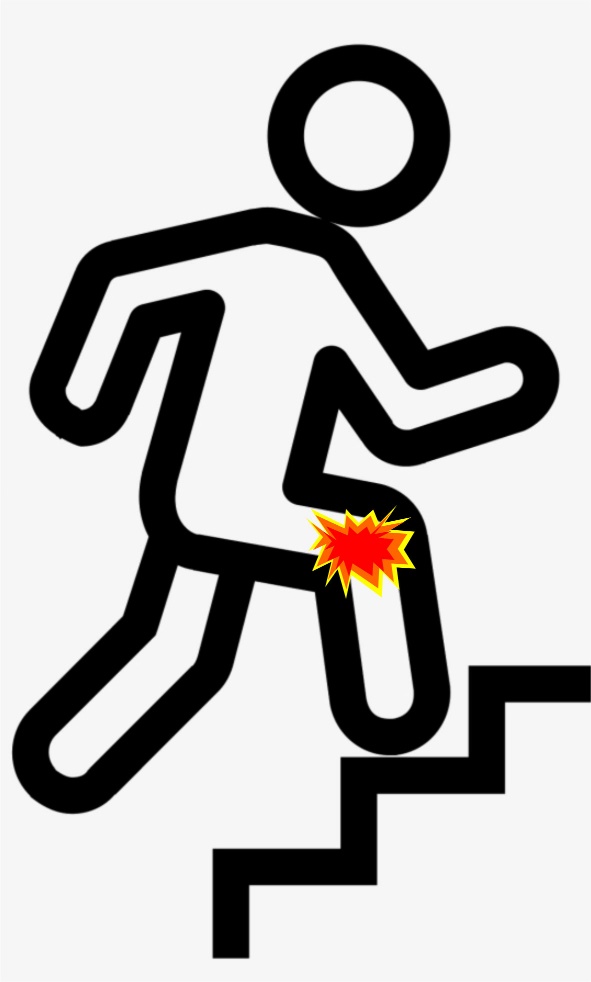 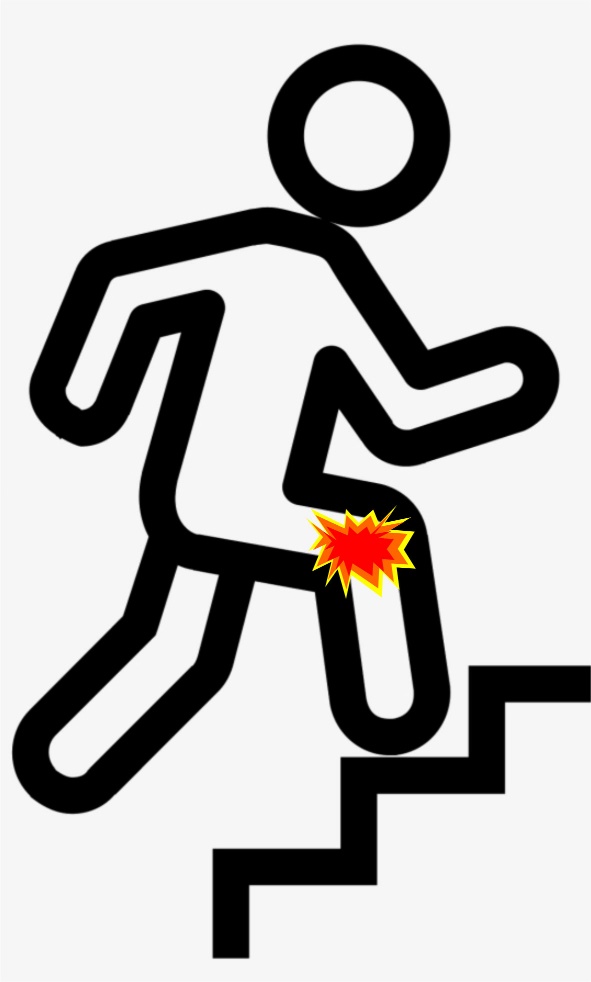 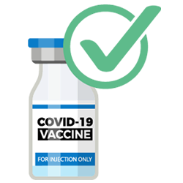 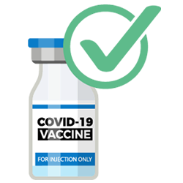 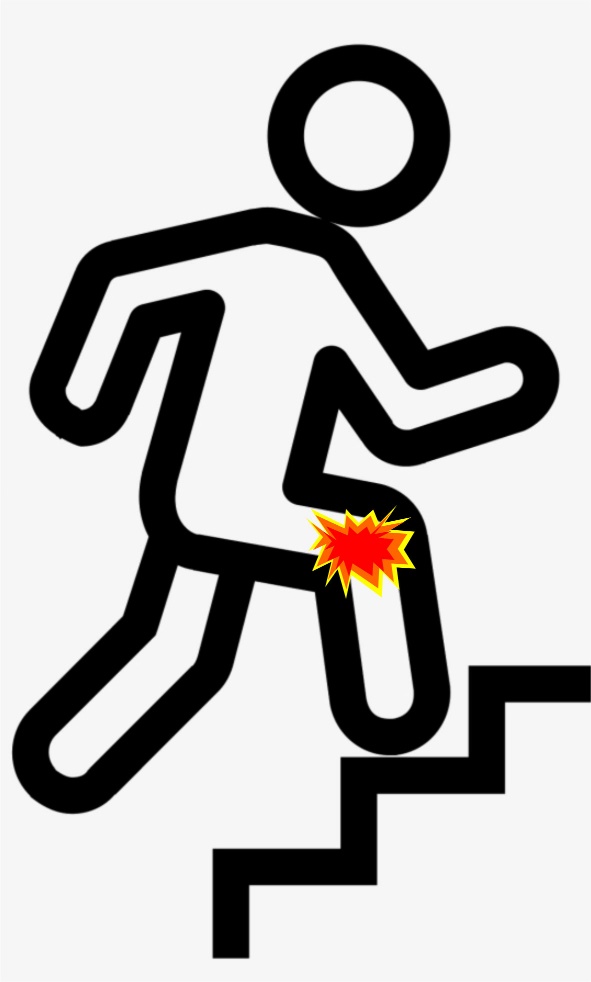 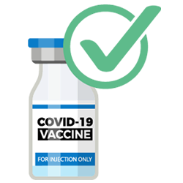 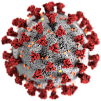 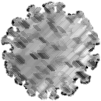 ‘New Normal’
COVID-free
Vaccinated x1/x2
LOWEST risk
‘Acute COVID-19’
Positive for SARS-CoV-2 via RT-PCR or antigen testing
+/- Symptoms
HIGHEST risk
‘Post-COVID-19’
Previous COVID-19 infection
+/- Symptoms
INTERMEDIATE risk
The End
Thank you for your time!
References
COVIDSurg Collaborative. Delaying surgery for patients with a previous SARS-CoV-2 infection. Br J Surg. 2020 Nov;107(12):e601-e602. doi: 10.1002/bjs.12050.
COVIDSurg Collaborative, GlobalSurg Collaborative. Timing of surgery following SARS-CoV-2 infection: an international prospective cohort study. Anaesthesia. 2021 Jun;76(6):748-758. doi: 10.1111/anae.15458.
K El-Boghdadly, T M Cook, T Goodacre, J Kua, L Blake, S Denmark, S McNally, N Mercer, S R Moonesinghe, D J Summerton. SARS-CoV-2 infection, COVID-19 and timing of elective surgery: A multidisciplinary consensus statement on behalf of the Association of Anaesthetists, the Centre for Peri-operative Care, the Federation of Surgical Specialty Associations, the Royal College. Anaesthesia. 2021 Mar 18. doi: 10.1111/anae.15464.
Evans N. Long-COVID: the range of symptoms and how to help your patients. Nursing Standard. 2021. Available from: https://rcni.com/nursing-standard/newsroom/analysis/long-covid-range-of-symptoms-and-how-to-help-your-patients-172666 (accessed 15/08/2021)
Federation of Surgical Specialty Associations. Clinical guide to surgical prioritisation during the coronavirus pandemic. 2020. Available from: https://fssa.org.uk/_userfiles/pages/files/covid19/prioritisation_master_240720.pdf (accessed 15/08/2021).
DN Wijeysundera, RG Khadaroo. Surgery after a previous SARS-CoV-2 infection: data, answers and questions. Anaesthesia. 2021 Jun;76(6):731-735. doi: 10.1111/anae.15490.